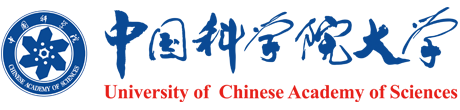 2025/05/21
Fitting the observations of MAXI J1752-457 with ocean Urca process
huangh@impcas.ac.cn
Hao Huang
Affiliation
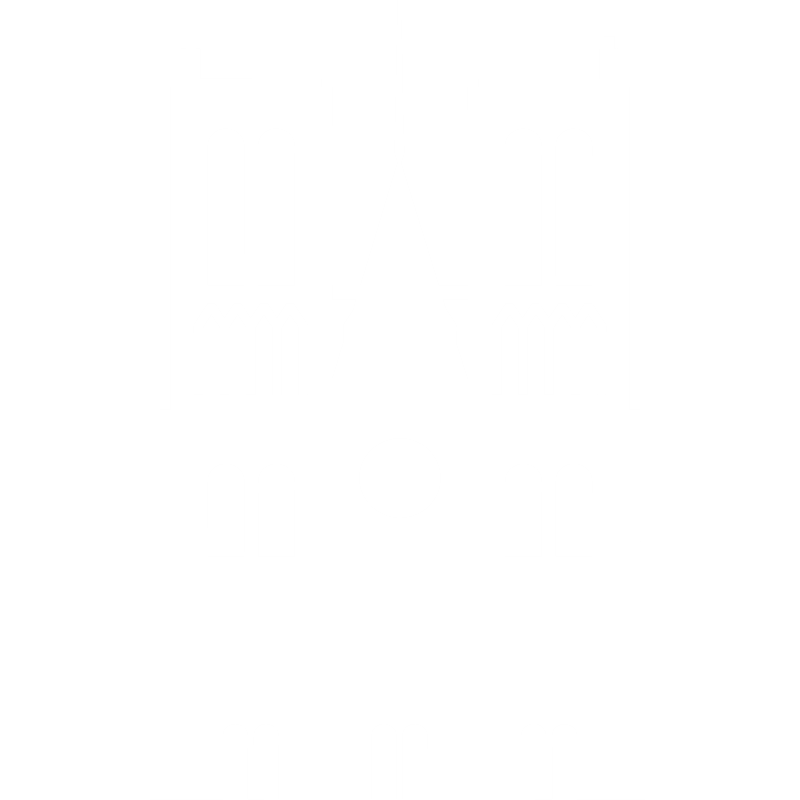 IMP, CAS/RIKEN
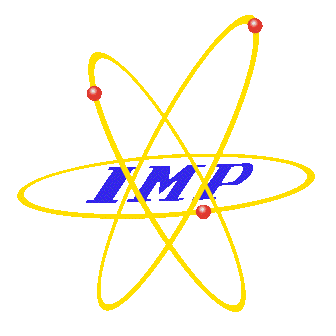 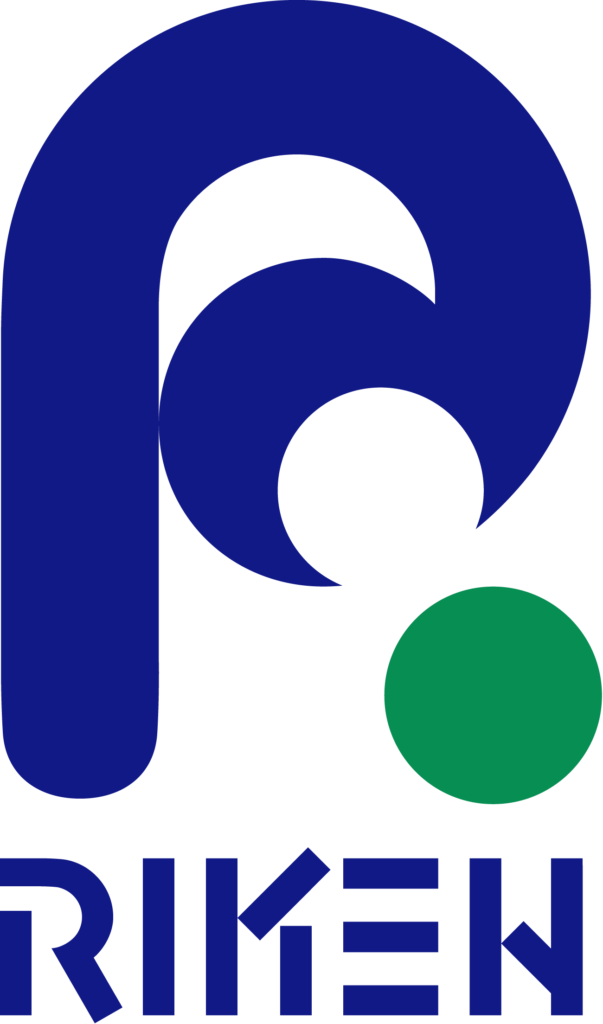 [Speaker Notes: Good afternoon, before I star my talk, I want to appreciate Dohi-san and also the local committee for providing this chance to introduce this work. My talk is the fitting work on the observations of MAXI J1752-457 with ocean Urca process.]
Observations of MAXI J1752-457
Aoyama et al., 2025
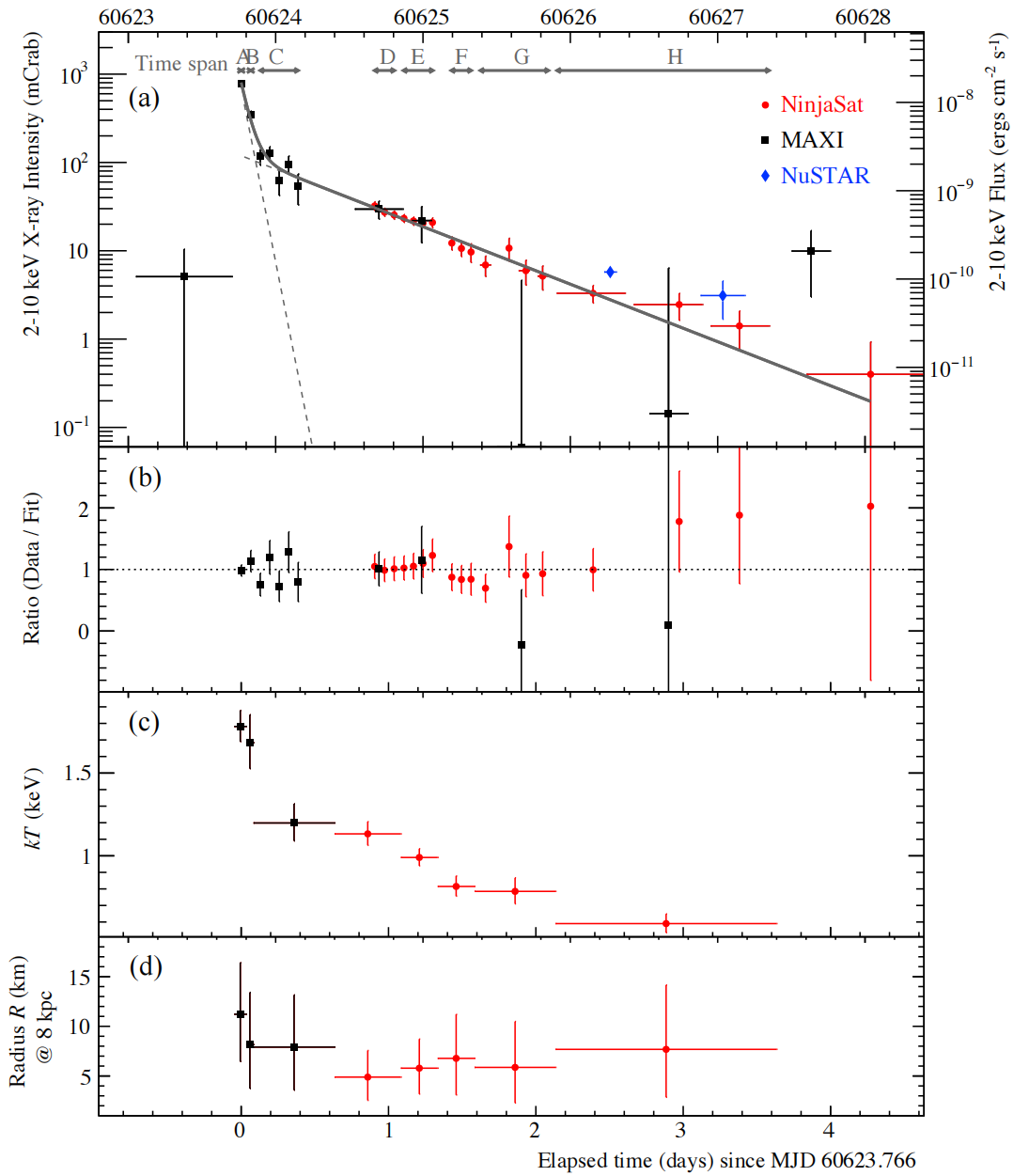 Aoyama-san’s Talk
High temperature;
(Ts-Tb relation)
=> Hot NS crust?
=> Ts-Tb relation?

Two decaying components;
(Physics in the outer layer)

=> Variations of the thermal conductivity in the neutron star crust?
=> The reason for the change of thermal conductivity?
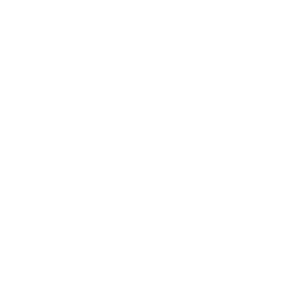 MAXI J1752-457
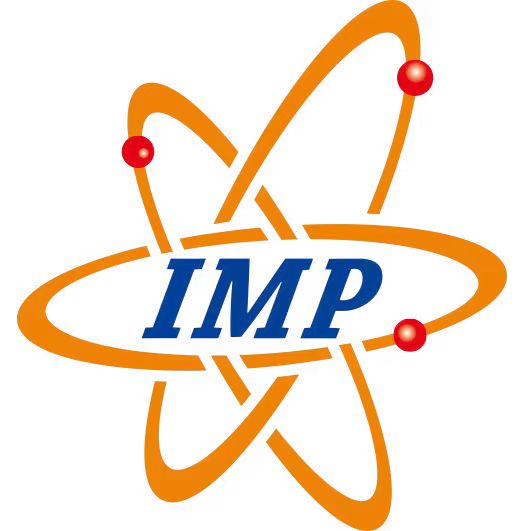 huangh@impcas.ac.cn
2
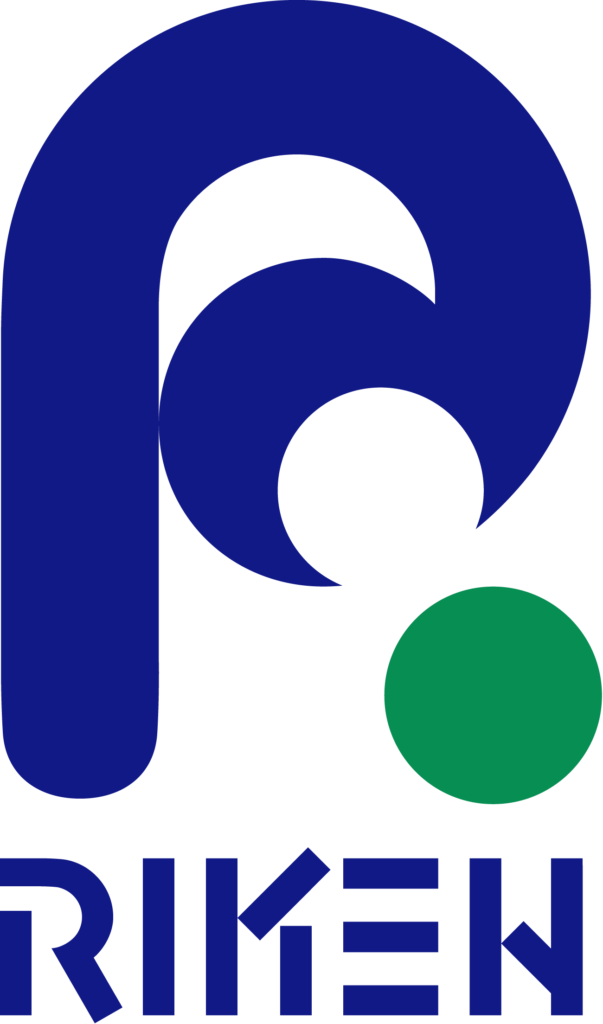 [Speaker Notes: As we have learnd from Aoyama-san’s talk that MAXI J1752-457 is assigned as the superburst. The observations are the tail of a superburst with high temperature. Thus the relation valided at high temperature to describe the surface temperature and the crust temperature is needed.  With a further analysis by Aoyama-san, it’s found this source requires two decaying components which may suggest the existence of some special thermal structures in the neutron star out layer. In this talk, I will first simply introduce the Ts-Tb relation applied in this calculation and then focus on the understanding of the two decaying components.]
Observations of MAXI J1752-457
Aoyama et al., 2025
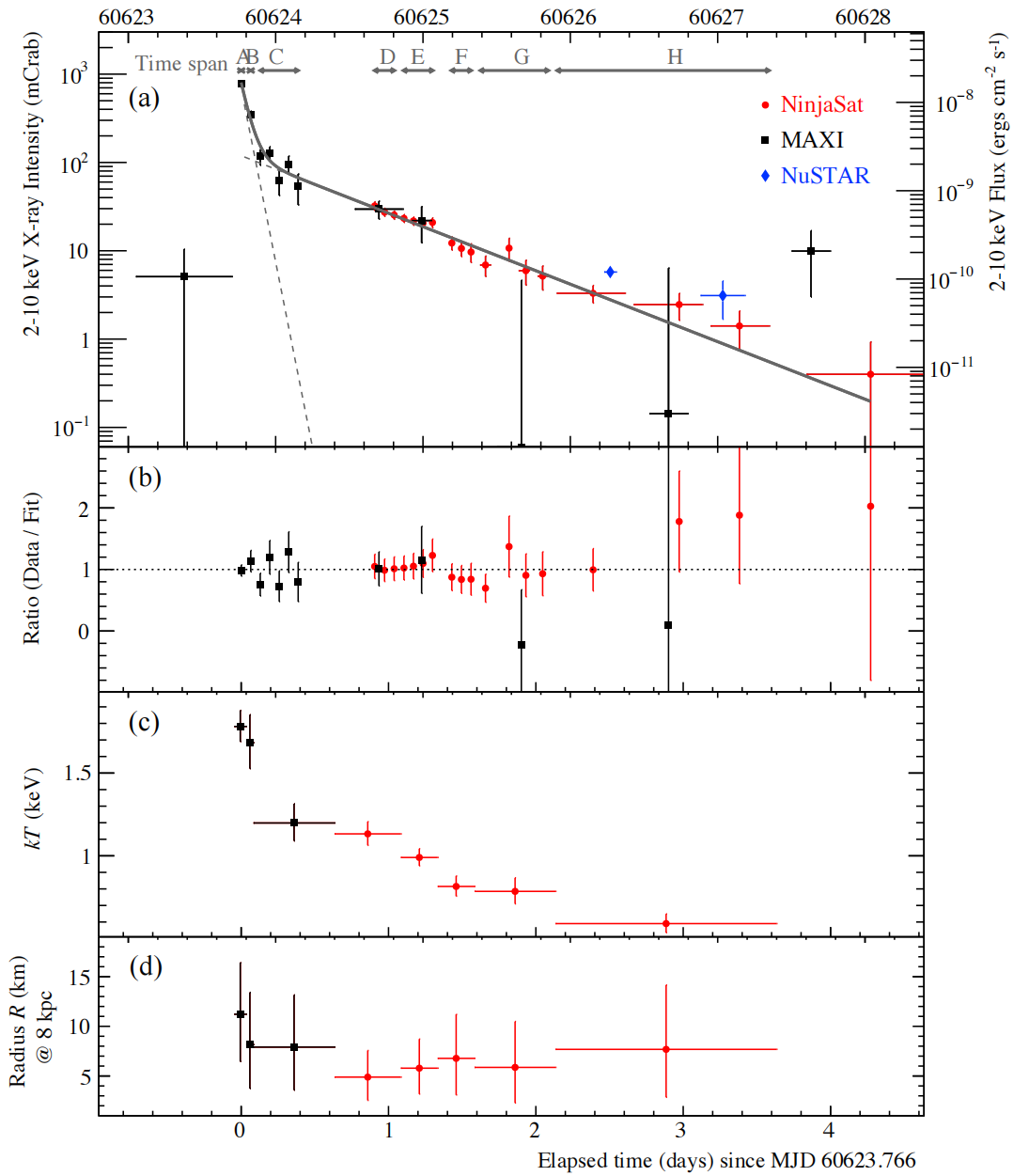 Aoyama-san’s Talk
High temperature;
(Ts-Tb relation)
=> Hot NS crust?
=> Ts-Tb relation?

Two decaying components;
(Physics in the outer layer)

=> Variations of the thermal conductivity in the neutron star crust?
=> The reason for the change of thermal conductivity?
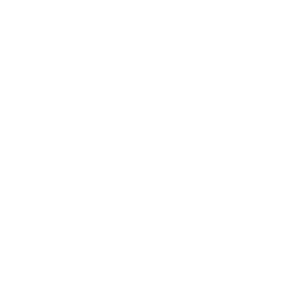 MAXI J1752-457
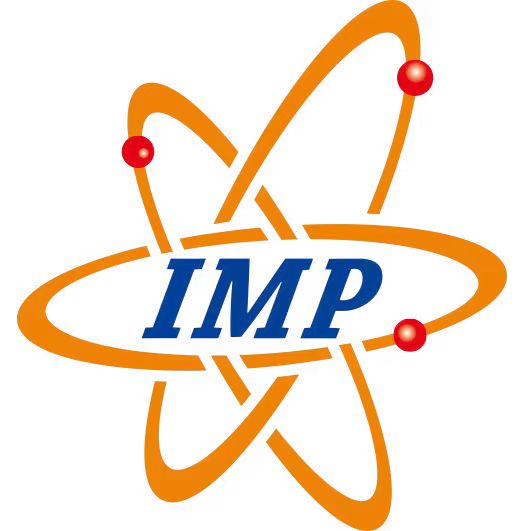 huangh@impcas.ac.cn
3
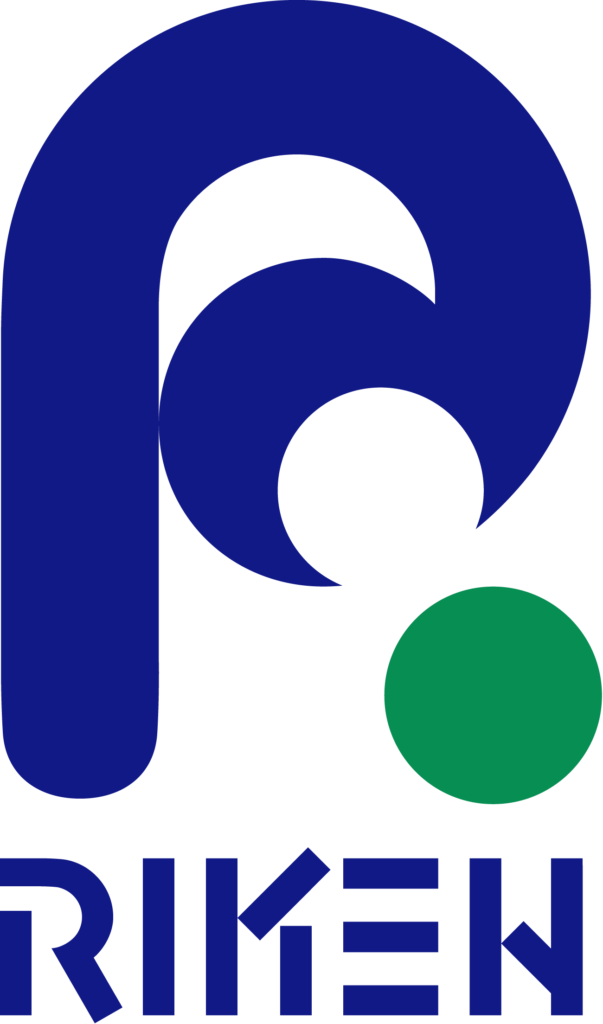 Ts-Tb relation from Beznogov 2020
Beznogov et al., 2020
BROWN & CUMMING, 2009
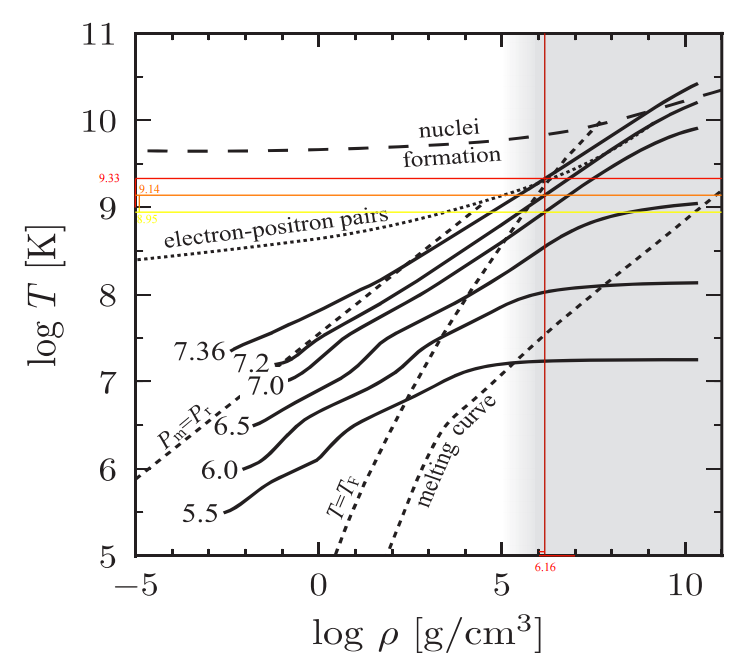 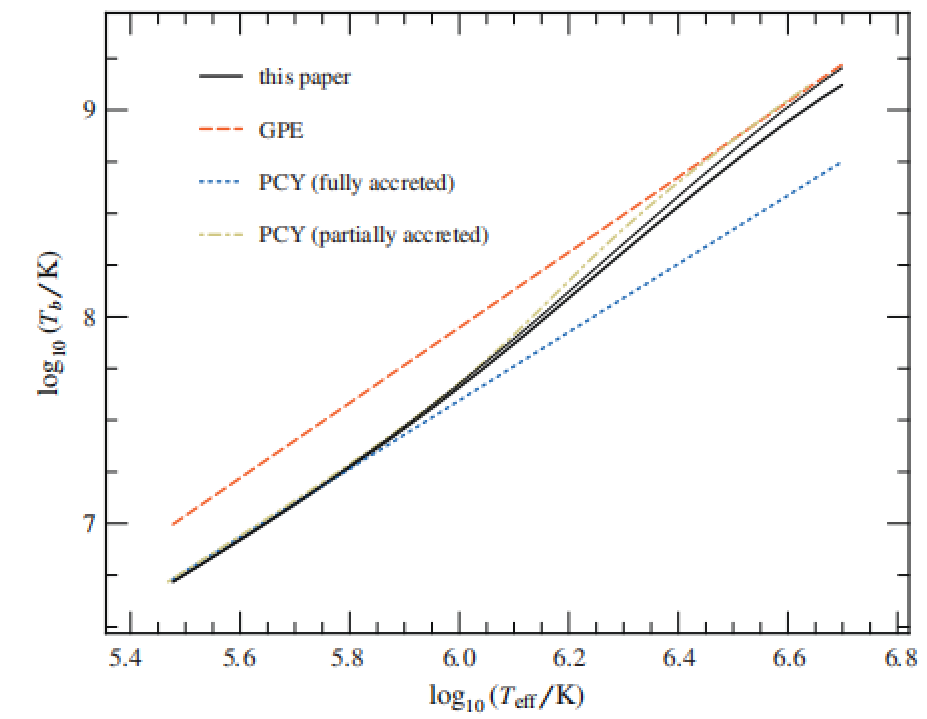 High Ts
Limitation on the Ts, log(Ts) < 6.7. In the observations of MAXI J1752-457, log(Ts) ~ 7.3
The outermost mesh density(ρ) in dStar code
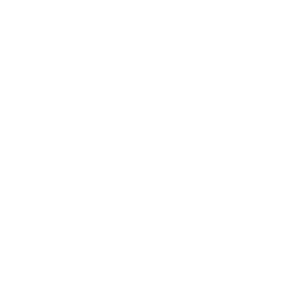 MAXI J1752-457
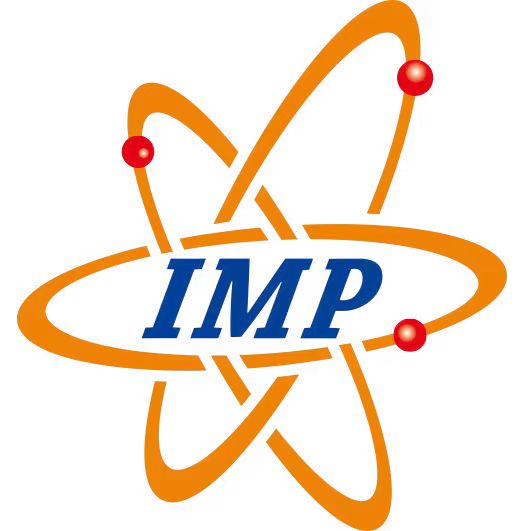 huangh@impcas.ac.cn
4
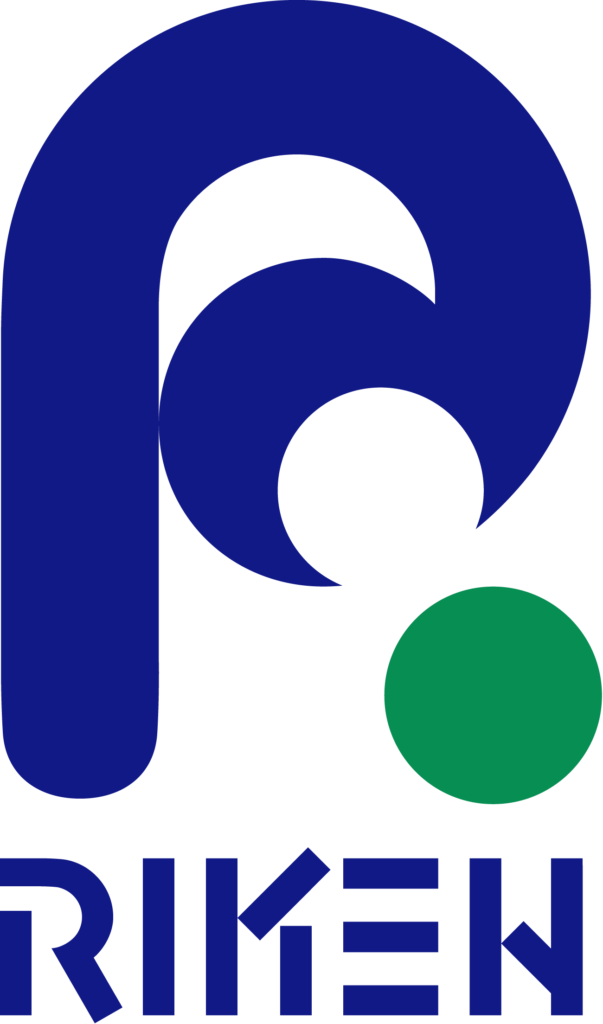 [Speaker Notes: What is Ts-Tb relation and why we consider the Ts-Tb relation from Beznogov et al., 2020.]
Observations of MAXI J1752-457
Aoyama-san’s Talk
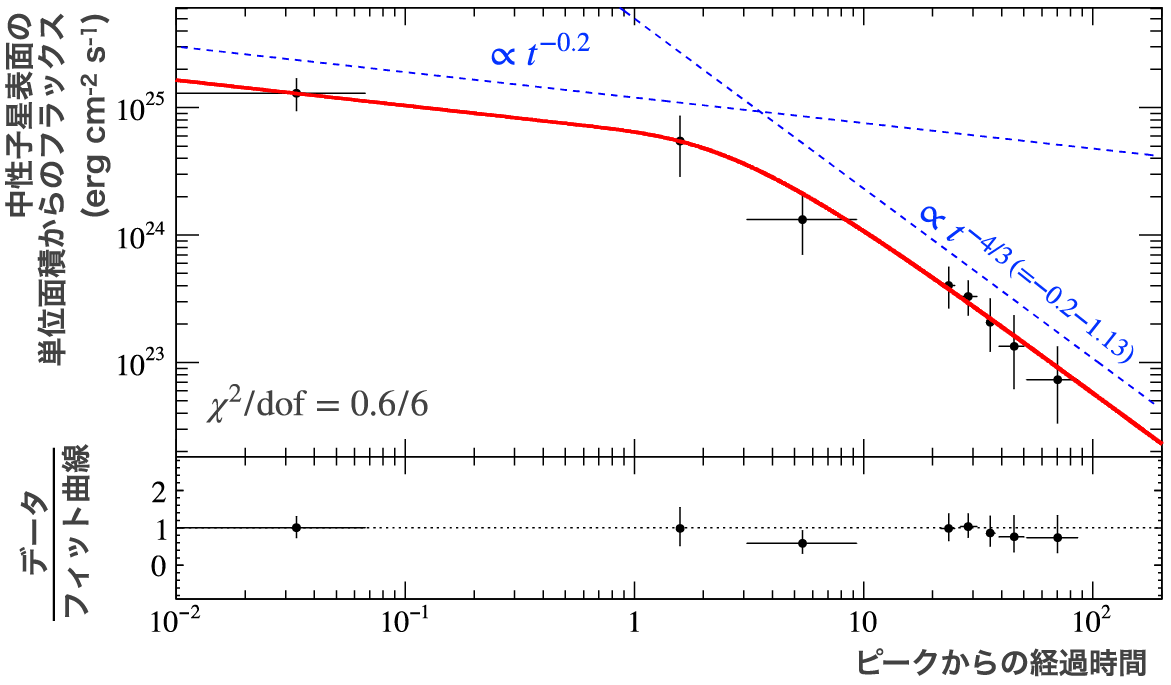 High temperature;
(Ts-Tb relation)
=> Extremely hot NS crust?
=> Ts-Tb relation?

Two decaying components;
(Physics in the outer layer)

=> Variations of the thermal conductivity in the neutron star crust?
=> The reason for the change of thermal conductivity?
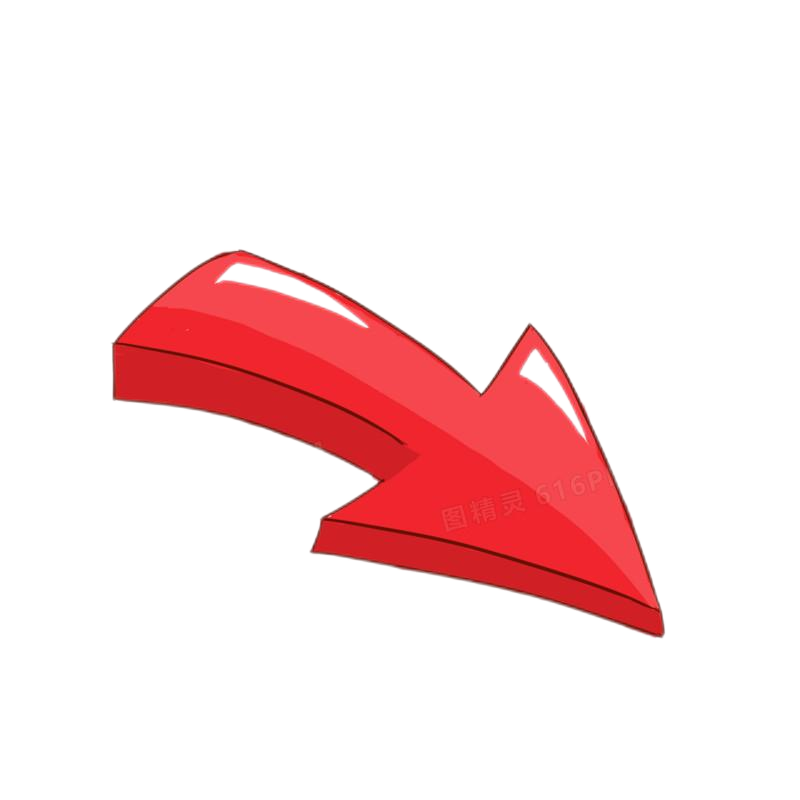 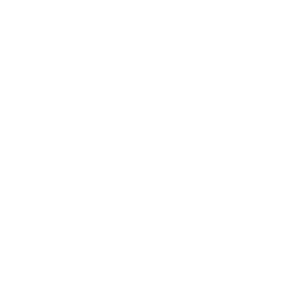 MAXI J1752-457
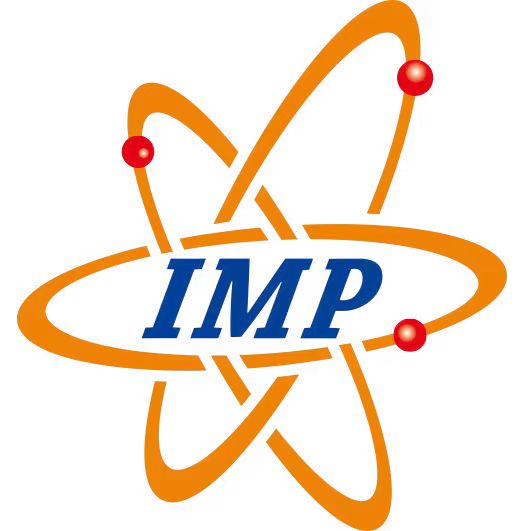 huangh@impcas.ac.cn
5
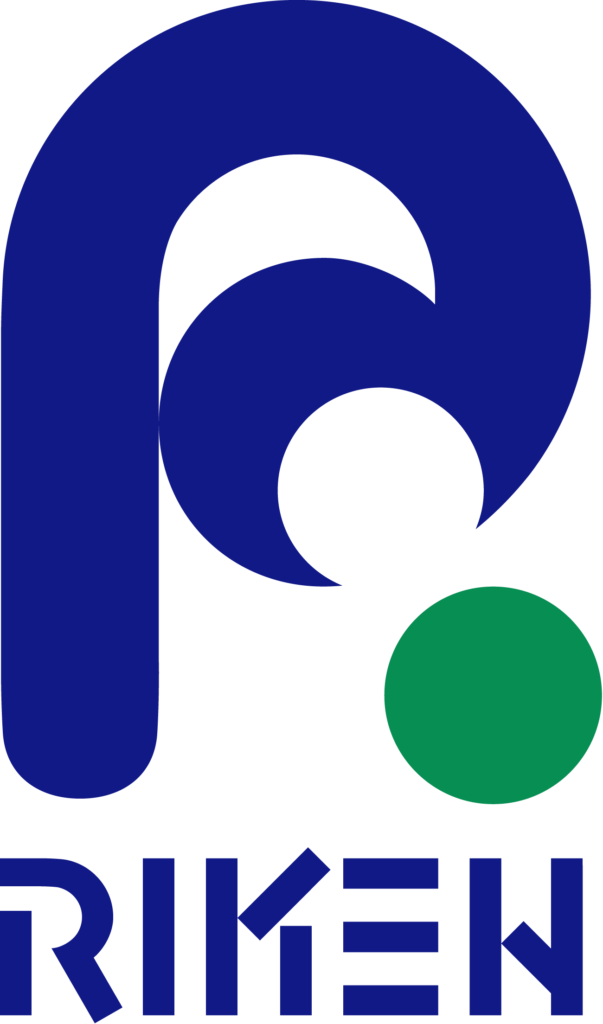 Two decaying components of MAXI J1752-457
Cumming & Macbeth, 2004
Aoyama-san’s Talk
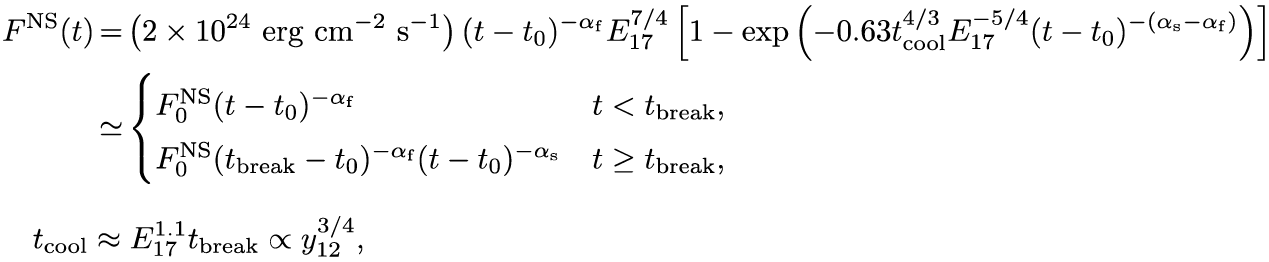 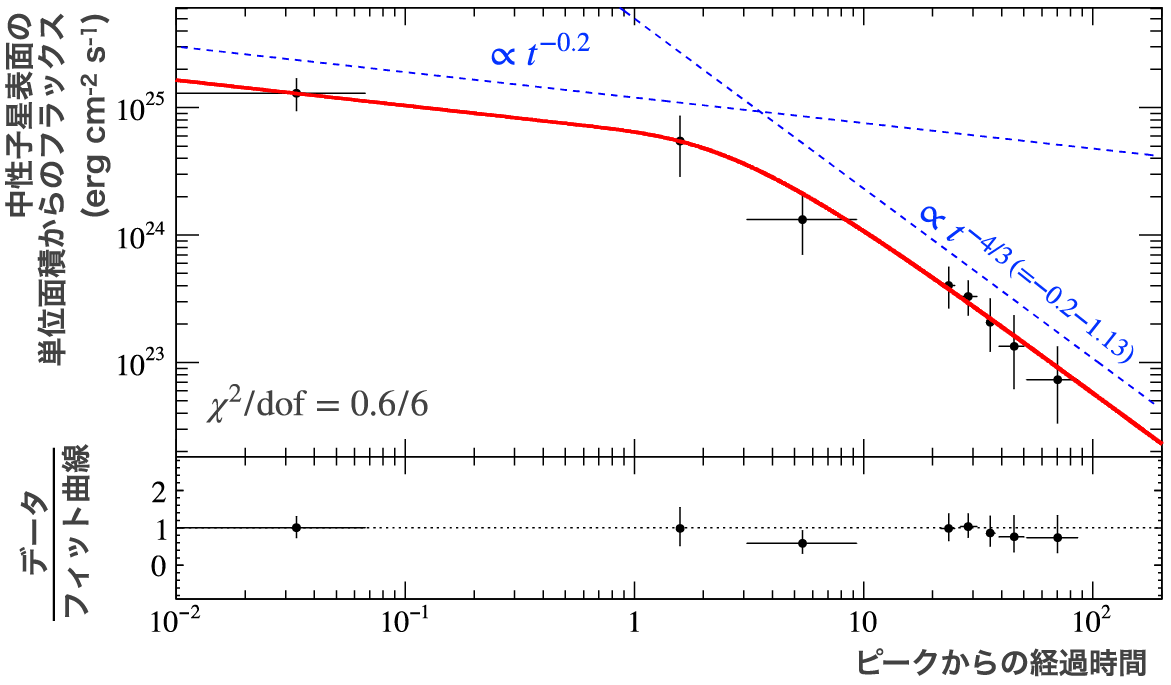 Two exponential decays are required



Unique thermal structure in the NS out layer 
the change of thermal conductivity
BROWN & CUMMING, 2009
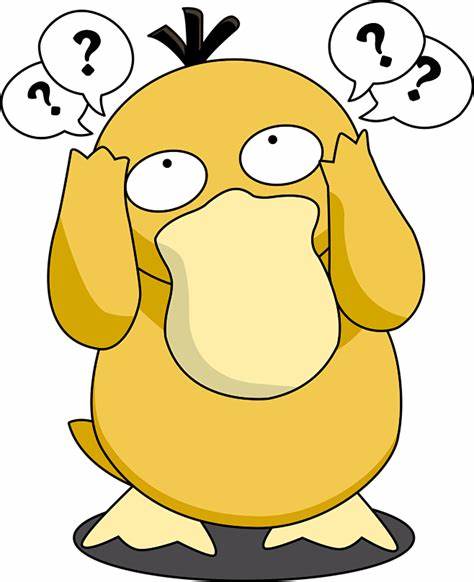 Why the thermal conductivity changed?
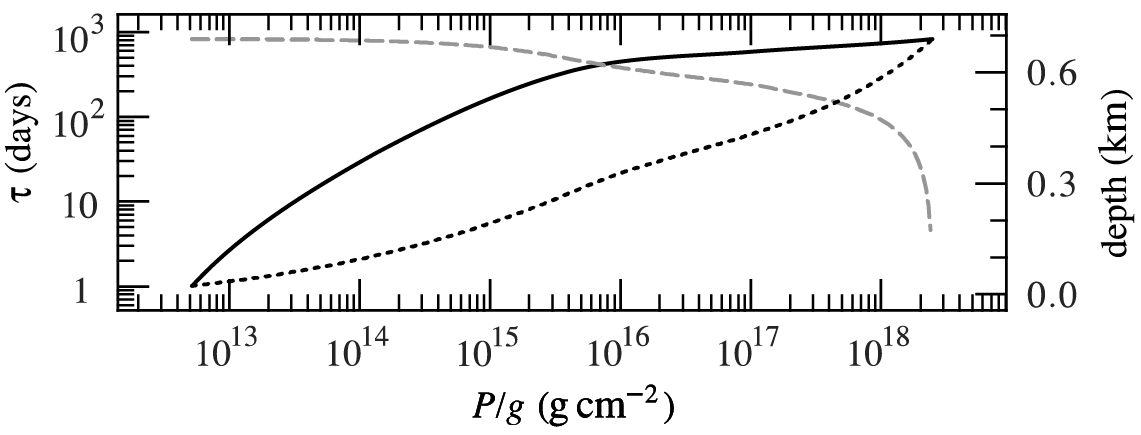 The observed light curve indicates the thermal structures in the out layer
Ocean Urca (cooling) process ?
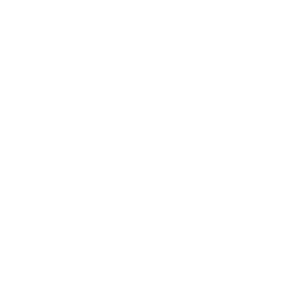 MAXI J1752-457
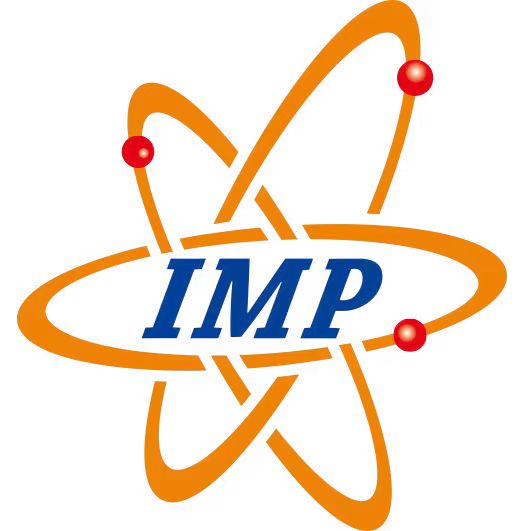 huangh@impcas.ac.cn
6
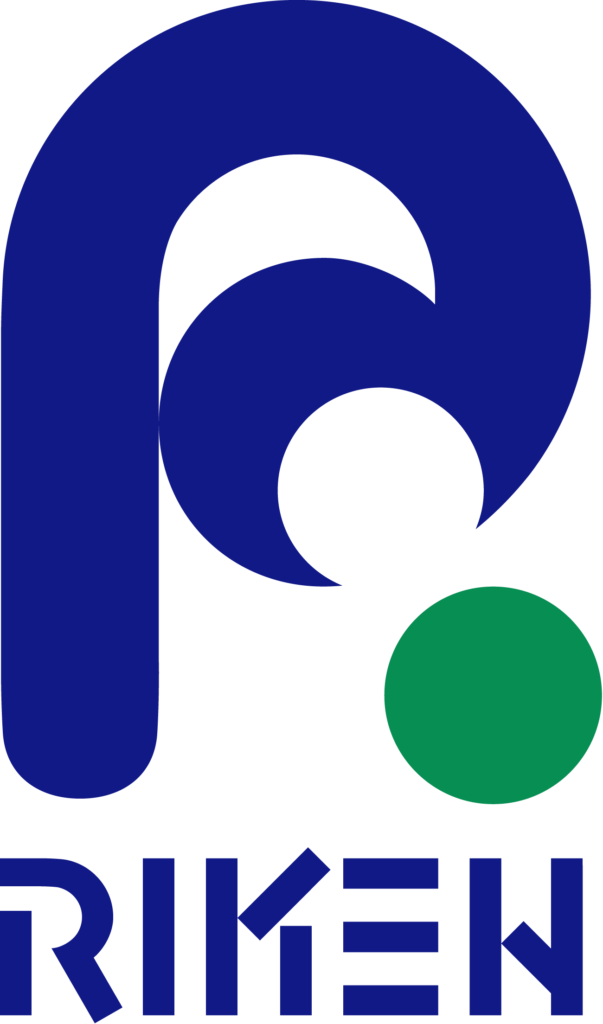 [Speaker Notes: Well, the observed light curve actually indicates the thermal structure inside the neutron star. And generally, the cooling curve follows the rules of exponential decay. However, the observation of MAXI j1752-457 shows two decaying components, which indicates some unique thermal inside the neutron star.
In Aoyama-san’s work, the unique thermal structure is thought to be the change of the thermal conductivity. Now the question is, why the thermal conductivity changed or how the thermal structure be changed? Since I perviously have some work on Urca cooling process, and the light curve indeed breaks the rules of exponential decay if we consider the Urca process. So here I introduce Urca process to the cooling model and tried to explain the two decaying components.]
What’s Urca
What’s Urca process: 
Urca process is a cooling mechanism of stars.
How:
By releasing neutrinos and antineutrinos.
EC
proton
neutrino
electron
proton
(A, Z-1)
neutron
(A, Z-1)
(A, Z)
neutron
antineutrino
H. Schatz, et al., 2014
S. Tsuruta & A. Cameron, 1969
(A, Z)
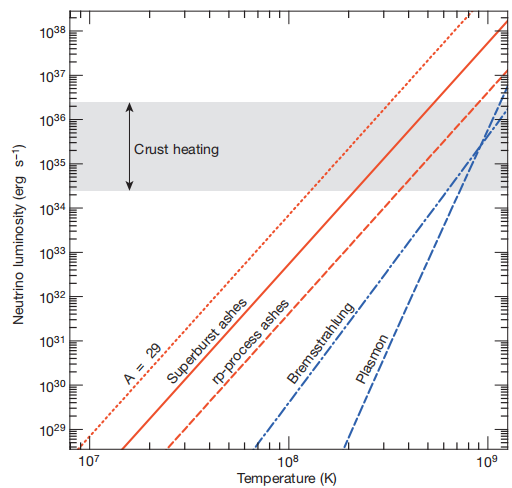 β- decay
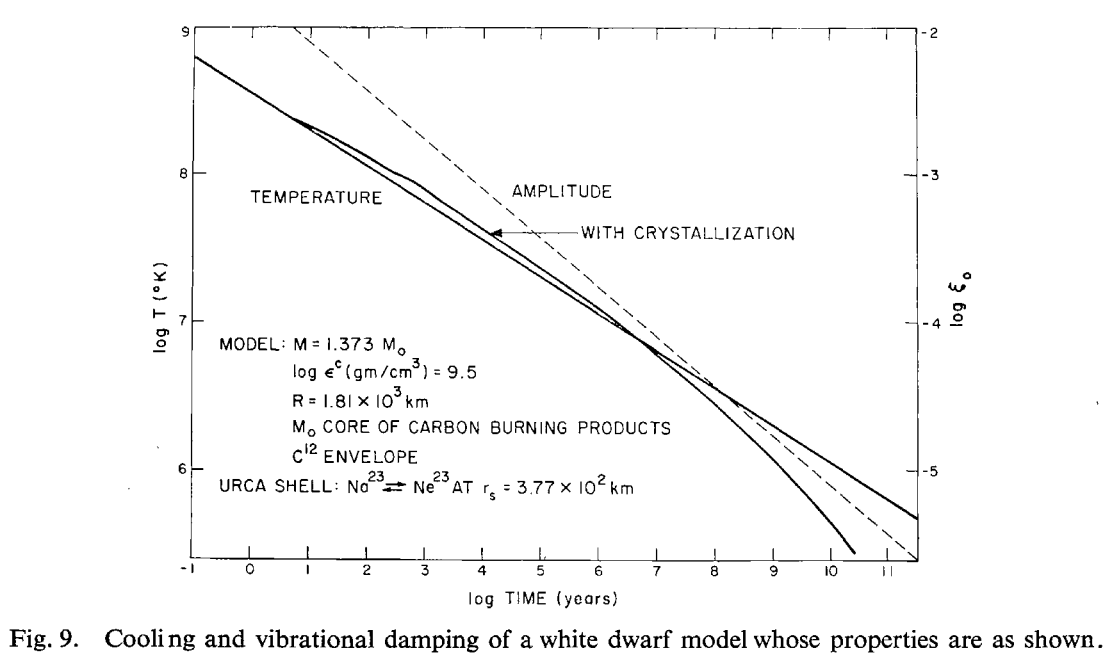 electron
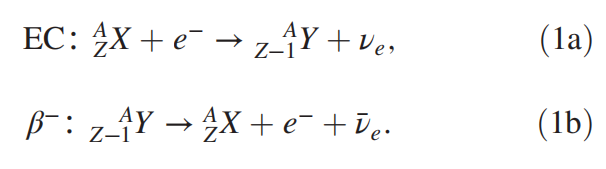 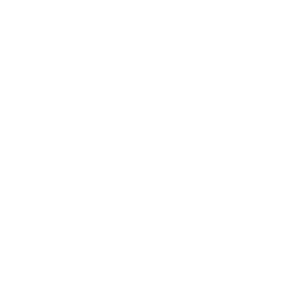 MAXI J1752-457
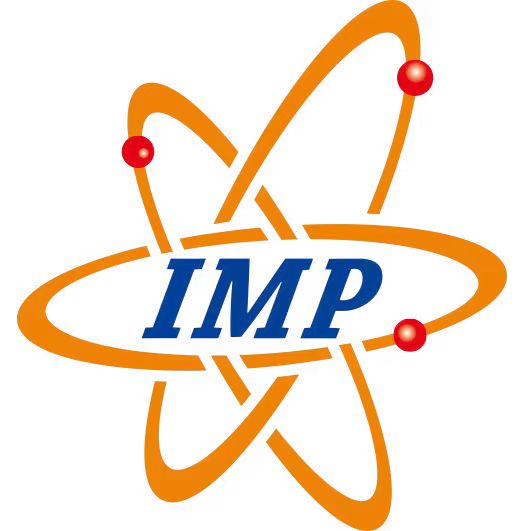 huangh@impcas.ac.cn
7
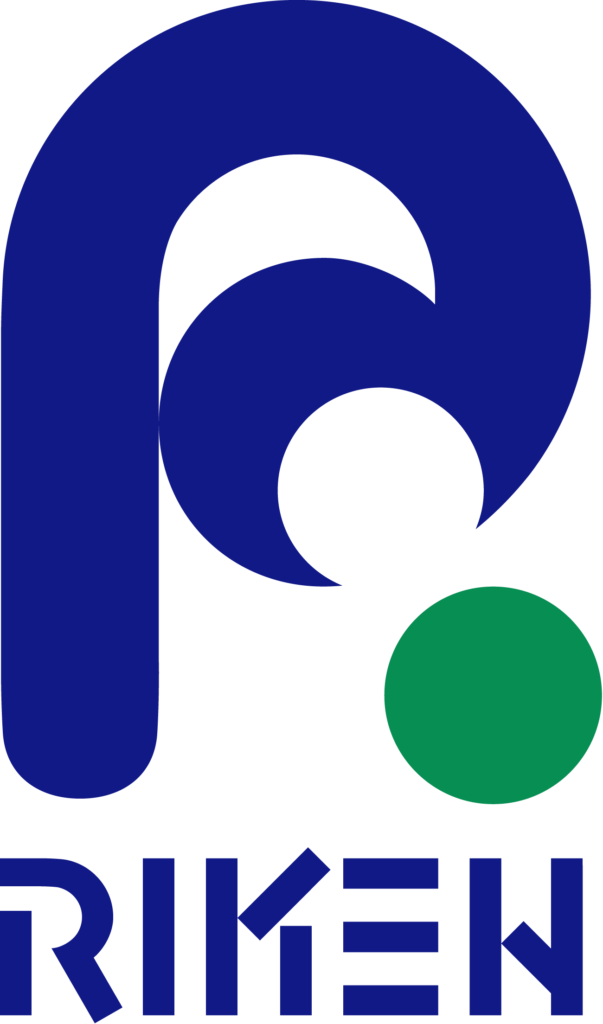 [Speaker Notes: The Urca process is the key to understand the two decay components, so I will firstly give a brief introduction to the Urca process.
Urca process is a cooling mechanism of stars. It just a cycle of electron capture and beta- decay. The two nuclei participate in the cycle are the Urca pair. In this cooling process, a parent nucleus with proton number Z undergoes beta- decay, transforms to the daughter nucleus, and relasing an antineutrino. Following the electron capture from the daughter nucleus backing to the parent nucleus, a neutrino released. So the energy lose by releasing neutrinos and the star cools. 
Since the Urca process was proposed in 1942, it has been widely applied in the cooling of white dwarf. And in 2014 Hindric Schatz proposed the Urca process in the out layer of neutron stars. Here the Urca process is the one in the neutron star.]
Ocean Urca process
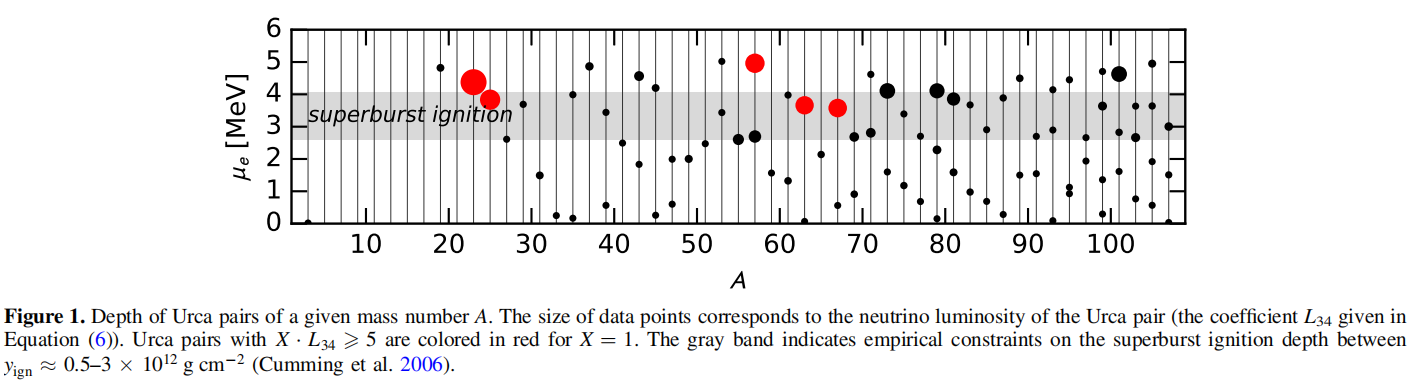 cooling strength
Urca pair abundance
Z. Meisel & A. Deibel, 2017
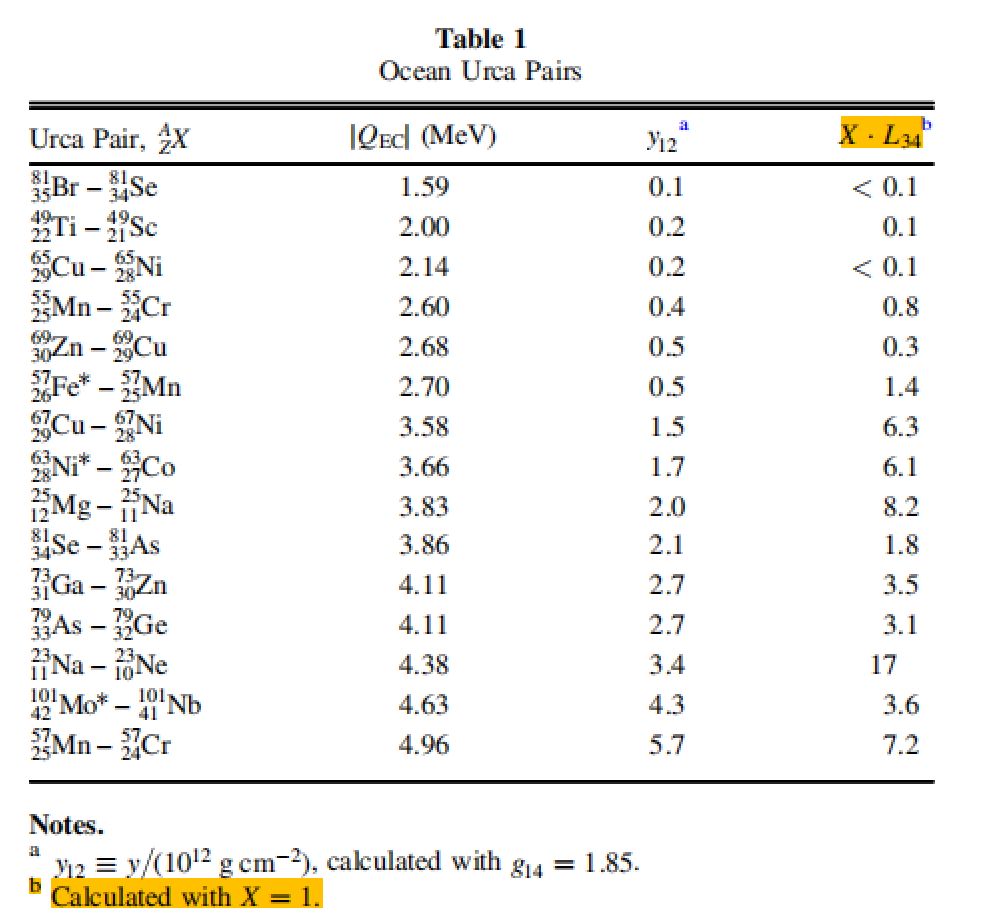 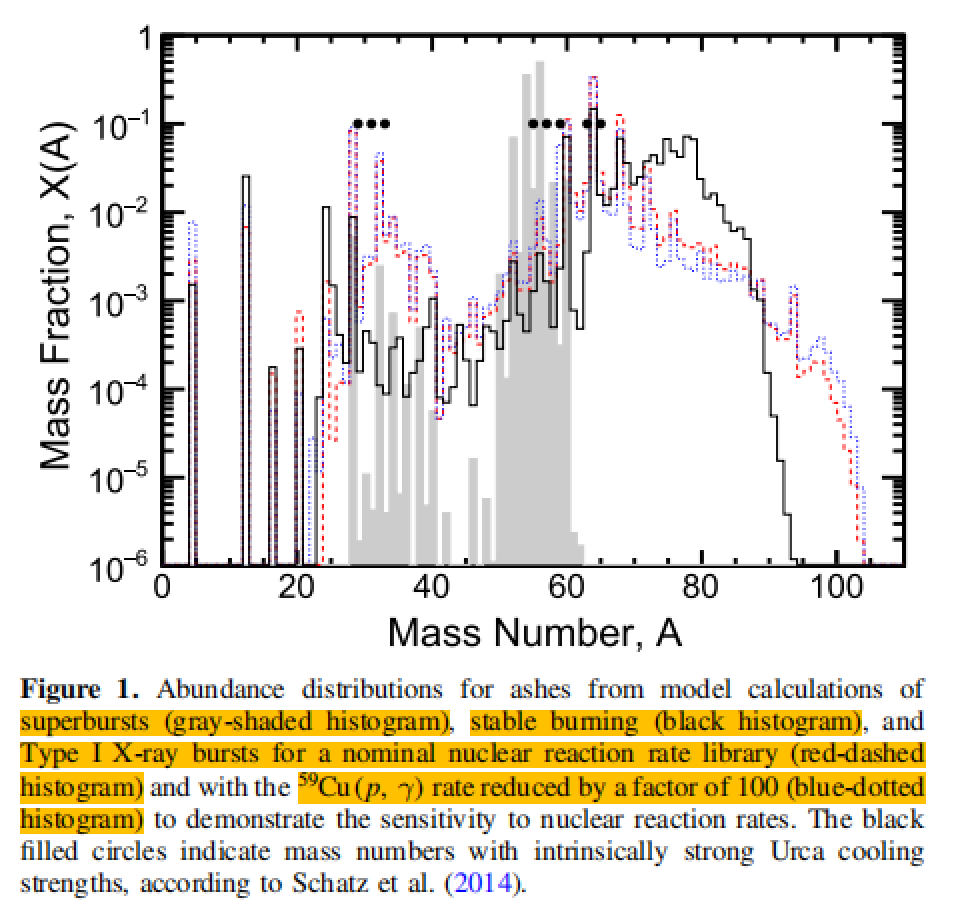 Ocean Urca process
Location: y12 ~ 0.1-10 
(typcial Ignition depth for triggering superburst!)

In this calculation, we set the cooling parameter:
Urca_str1: 2.5e-3 [L34∙X, 1036 erg s-1]
Urca_loca1: 25.8 [logP, g cm-1 s-2]
Urca_str2: 5.0e-3 [L34∙X, 1036 erg s-1 ]
Urca_loca2: 26.5 [logP, g cm-1 s-2]
Ocean Urca cooling strength
Ocean Urca pair abundance
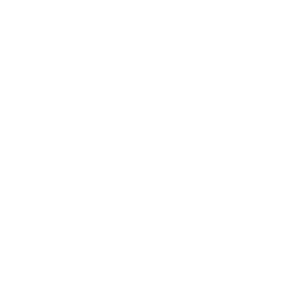 MAXI J1752-457
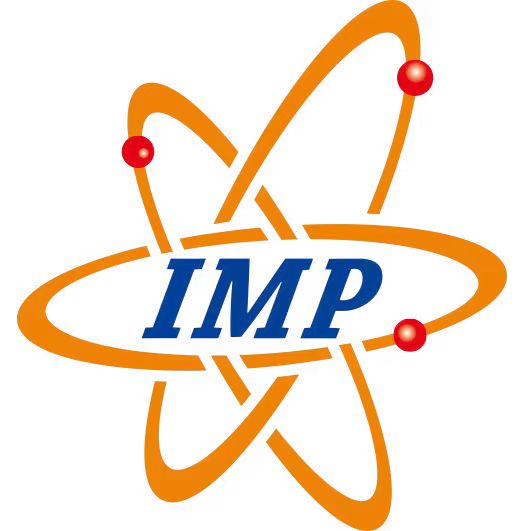 huangh@impcas.ac.cn
8
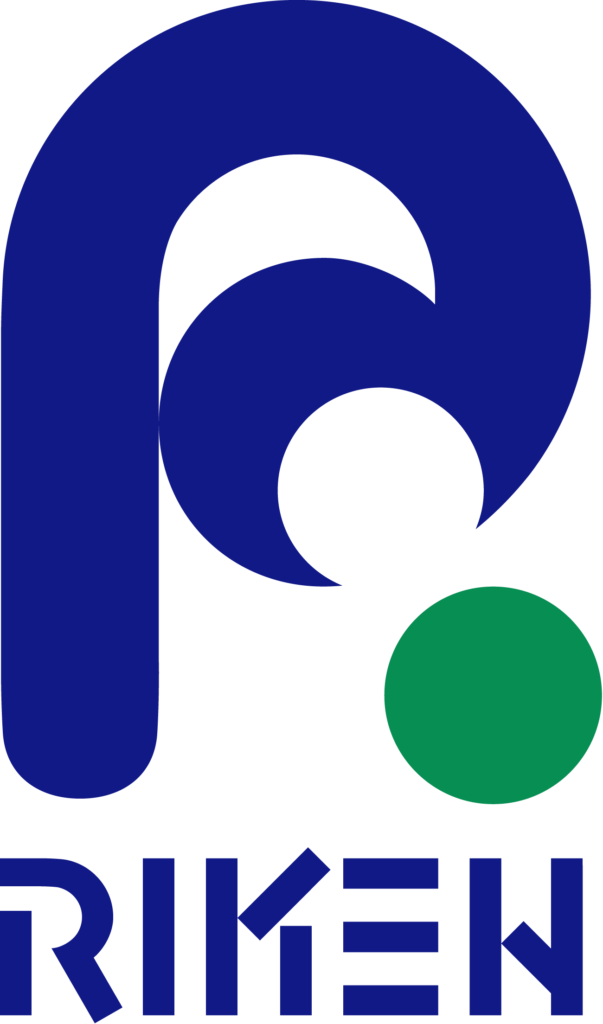 [Speaker Notes: Well in this talk, we are interested in the ocean Urca process. This Urca process proceed in the shell with y12~1. This is exactlly the depth for triggering superburst. So it seems make sense that the ocean Urca process have some effects on the cooling curve of a superburst.
The neutrino  luminosity is used to decribe the cooling strength of the Urca process. The L34 is the cooling strength associated with the nuclear property of the Urca pair. and X is the Urca pair abundance in the NS ocean. Also it’s associate to the fifth power of temperature.
In the left figures, the top panel shows the location of each Urca pairs and the raidus of the cycle describe the cooling strength of the corresponding pair. The bottom table shows the cooling strength of part of the Urca pairs and the bottom panel shows the abundance of the Urca pair.]
Ocean Urca process
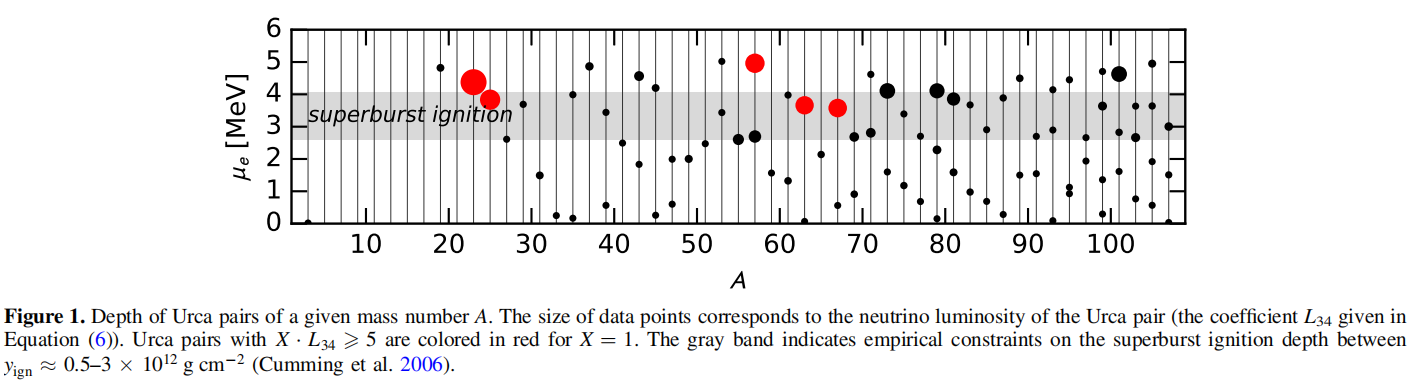 cooling strength
Urca pair abundance
Z. Meisel & A. Deibel, 2017
Large
Uncertainties
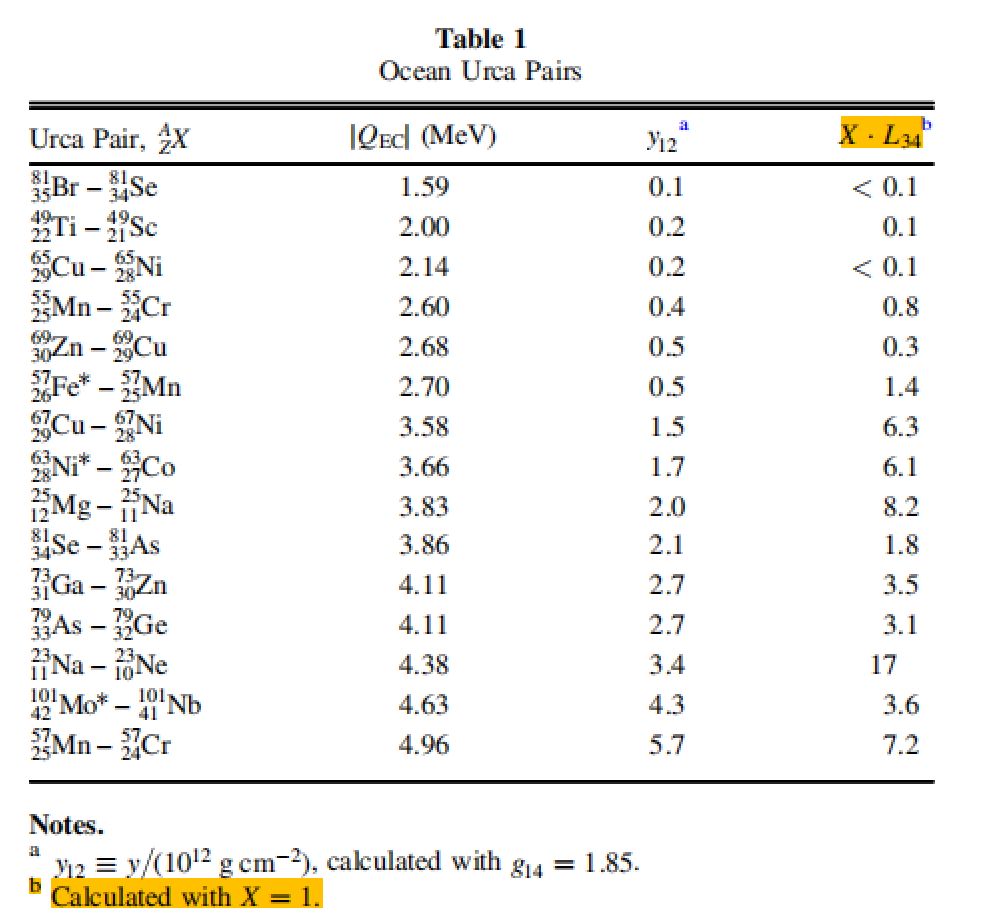 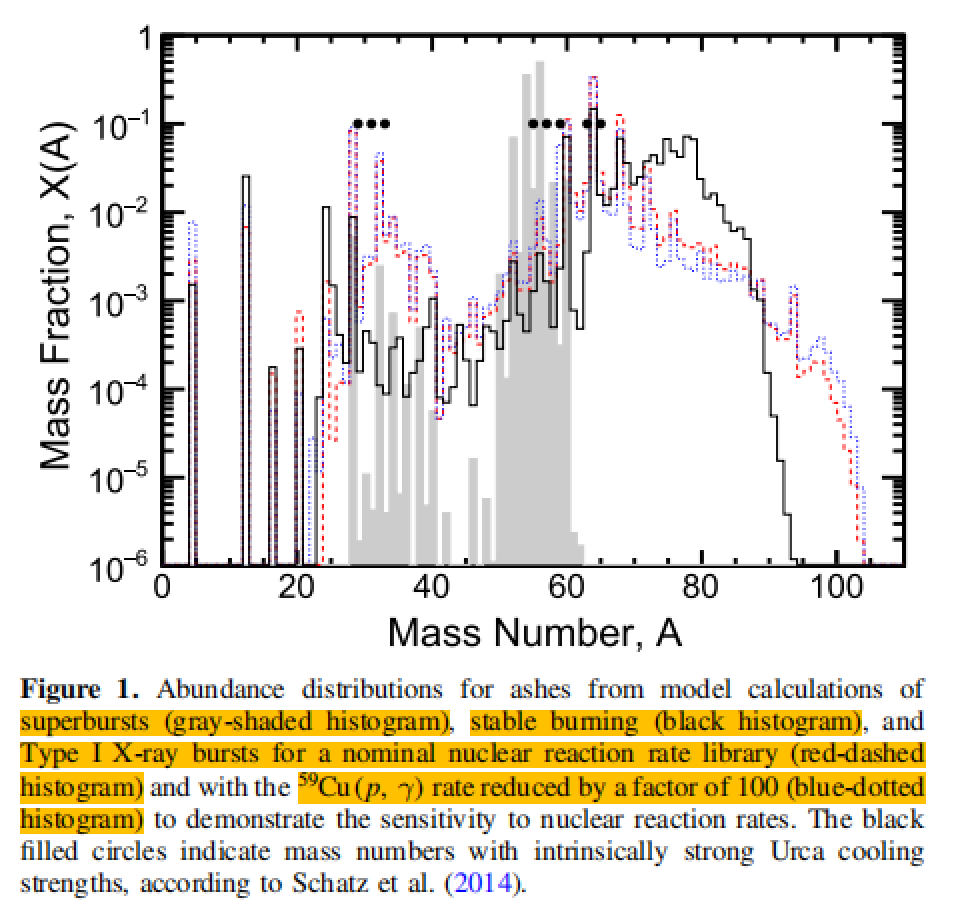 Ocean Urca pair
Location: y12 ~ 0.1-10 
(typcial Ignition depth for triggering superburst!)

In this calculation, we set the cooling parameter:
Urca_str1: 2.5e-3 [L34∙X, 1036 erg s-1]
Urca_loca1: 25.8 [logP, g cm-1 s-2]
Urca_str2: 5.0e-3 [L34∙X, 1036 erg s-1 ]
Urca_loca2: 26.5 [logP, g cm-1 s-2]
Ocean Urca cooling strength
Ocean Urca pair abundance
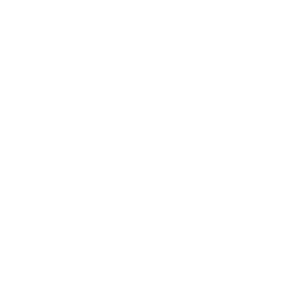 MAXI J1752-457
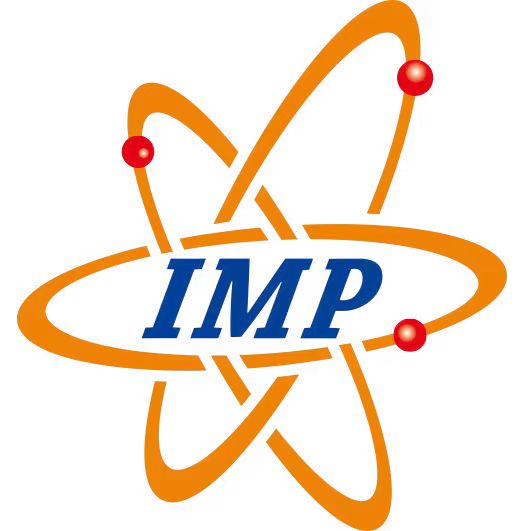 huangh@impcas.ac.cn
9
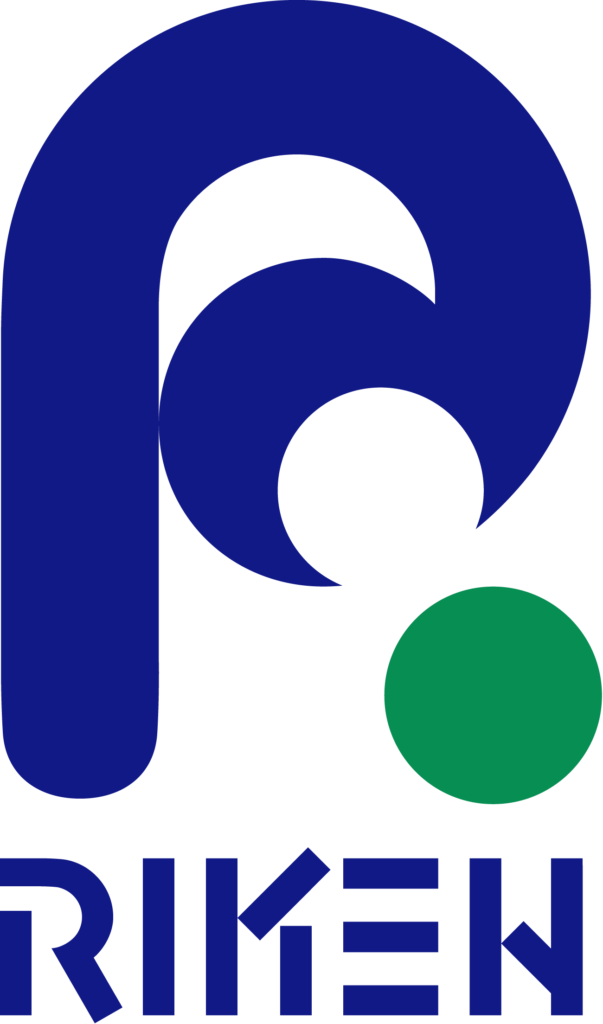 [Speaker Notes: However, neigher the cooling strength nor the pair abundence is well determinded, so, in this calculation, we just set  two Urca typical cooling parameters as is shown in the right.]
Flux fitting with ocean Urca process
Fixed parameters:

Mdot: 5e17 [g/s]
Accretion time: [0.1 d]
Tcore: 5e8 [K]

Urca_str1: 2.5e-3 [L34∙X, 1036 erg s-1]
Urca_loca1: 25.8 [logP, g cm-1 s-2]
Urca_str2: 5.0e-3 [L34∙X, 1036 erg s-1 ]
Urca_loca2: 26.5 [logP, g cm-1 s-2]
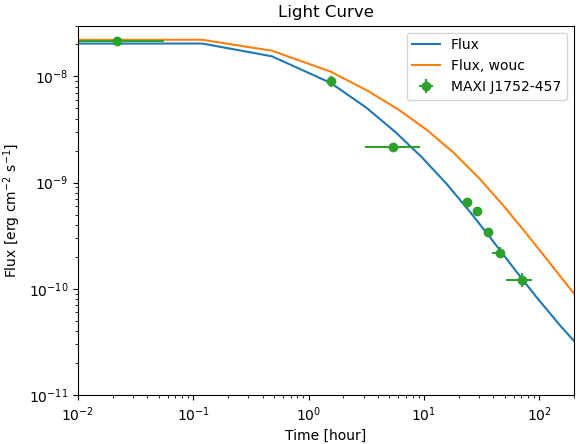 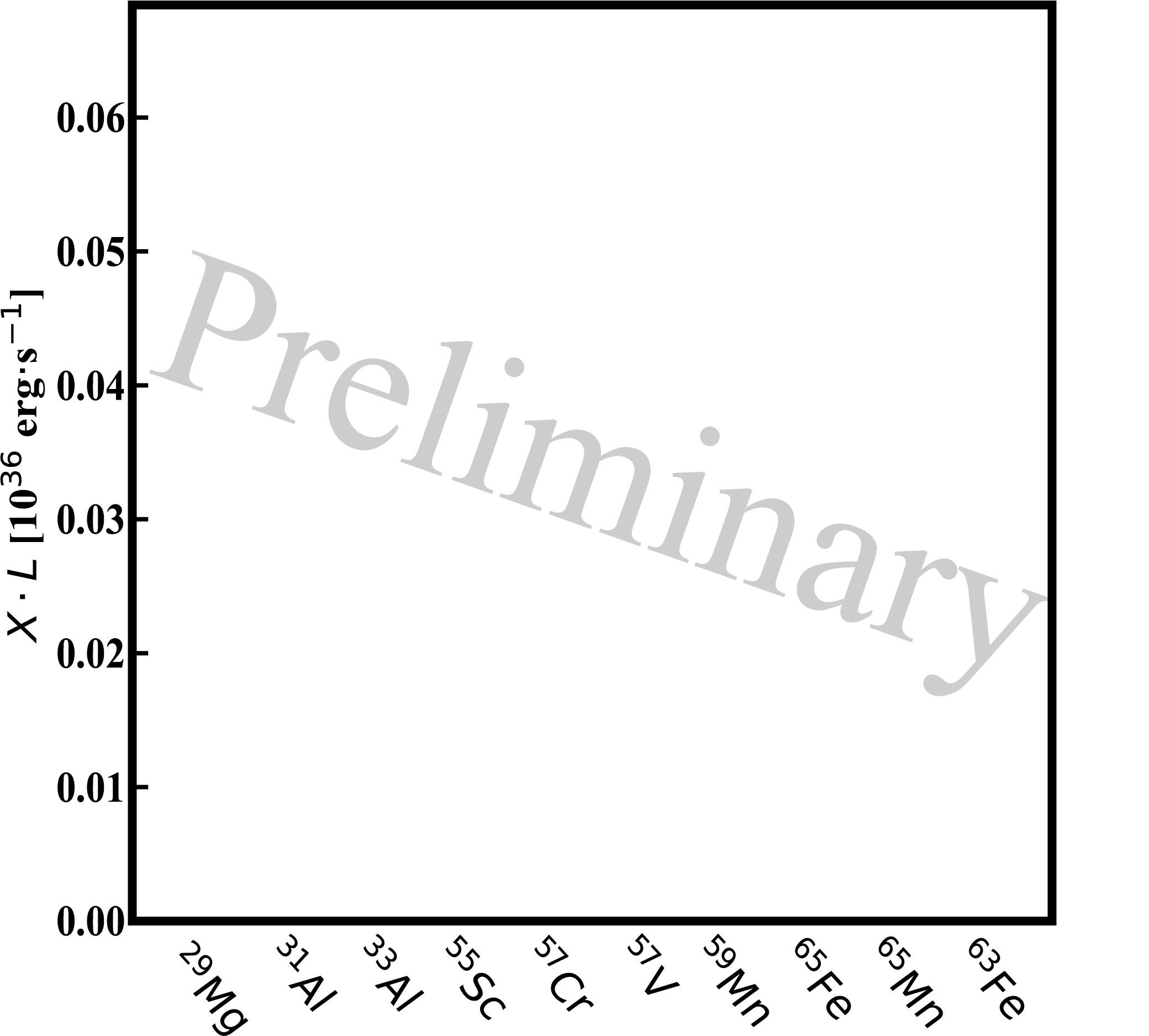 Urca cooling parameter
Free parameters:
heating parameter
Qout: 3.4e3
Qout_range: 23-26.41 
[logP, g cm-1 s-2]

Mcore: 1.70 [M⊙]
Rcore: 12.47 [km]
E17: 3.7 [erg g-1]
y12: 1.67 [g cm-2]
Ts-Tb relation from Beznogov 2020
mass and radius
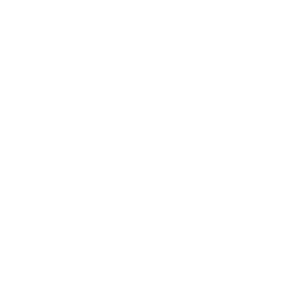 MAXI J1752-457
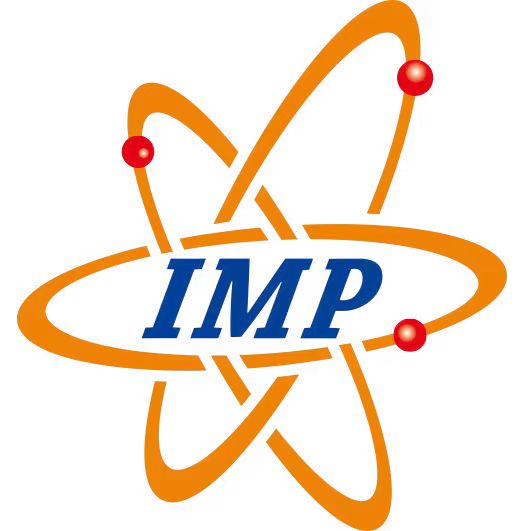 huangh@impcas.ac.cn
10
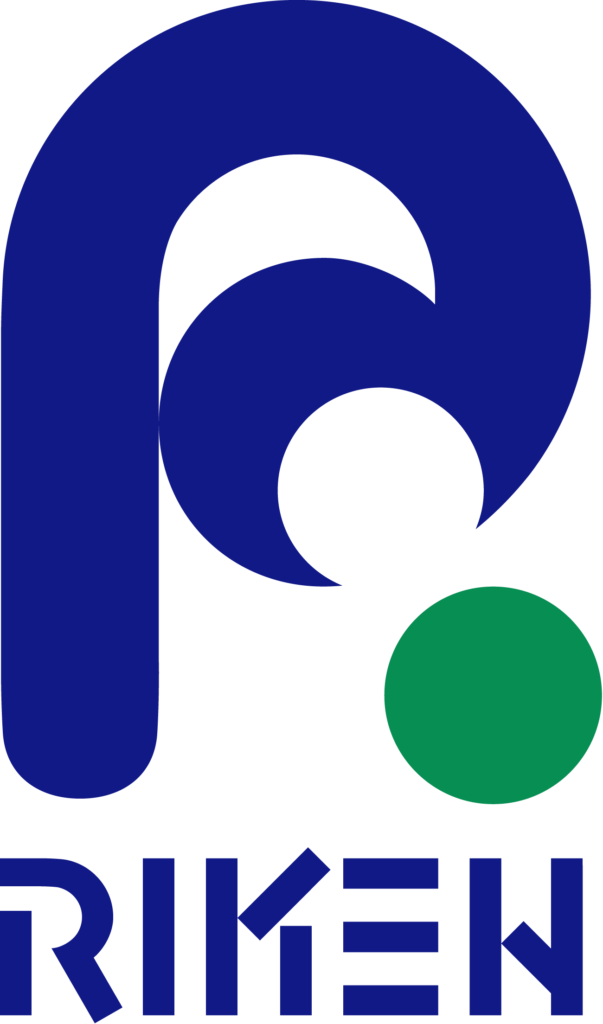 [Speaker Notes: So here is the fitting results. the parameter set is shon on the right. In the fitting process, we fixed the accretion rate together with the accretion time. The core temperature and the cooling parameter are also fixed. We adjust the heating parameter, the heating strength Qout and heating region Qout_range. Also we set the core mass and raidus as the free parameters and adjust them in the fitting process. The fitting curve is shown in the left. We show the flux evolution with time. Blue curve shows the flux with ocean Urca process, and it looks that the observations are well reproduced. If we exclude the Urca process, we then obatined the orange curve, which deviates from the observations.]
Flux fitting with ocean Urca process：Thermal profile
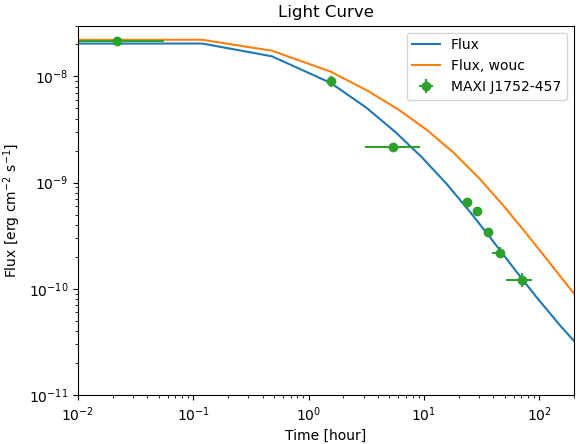 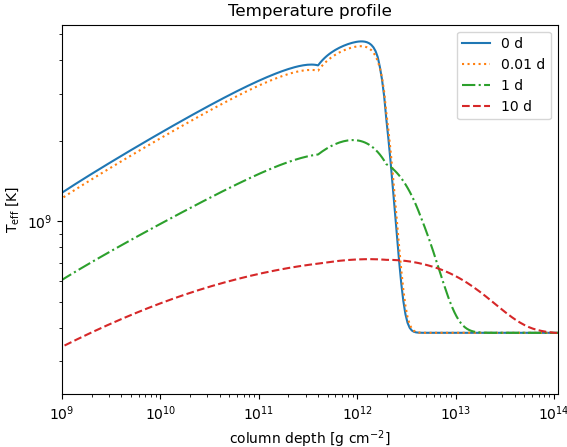 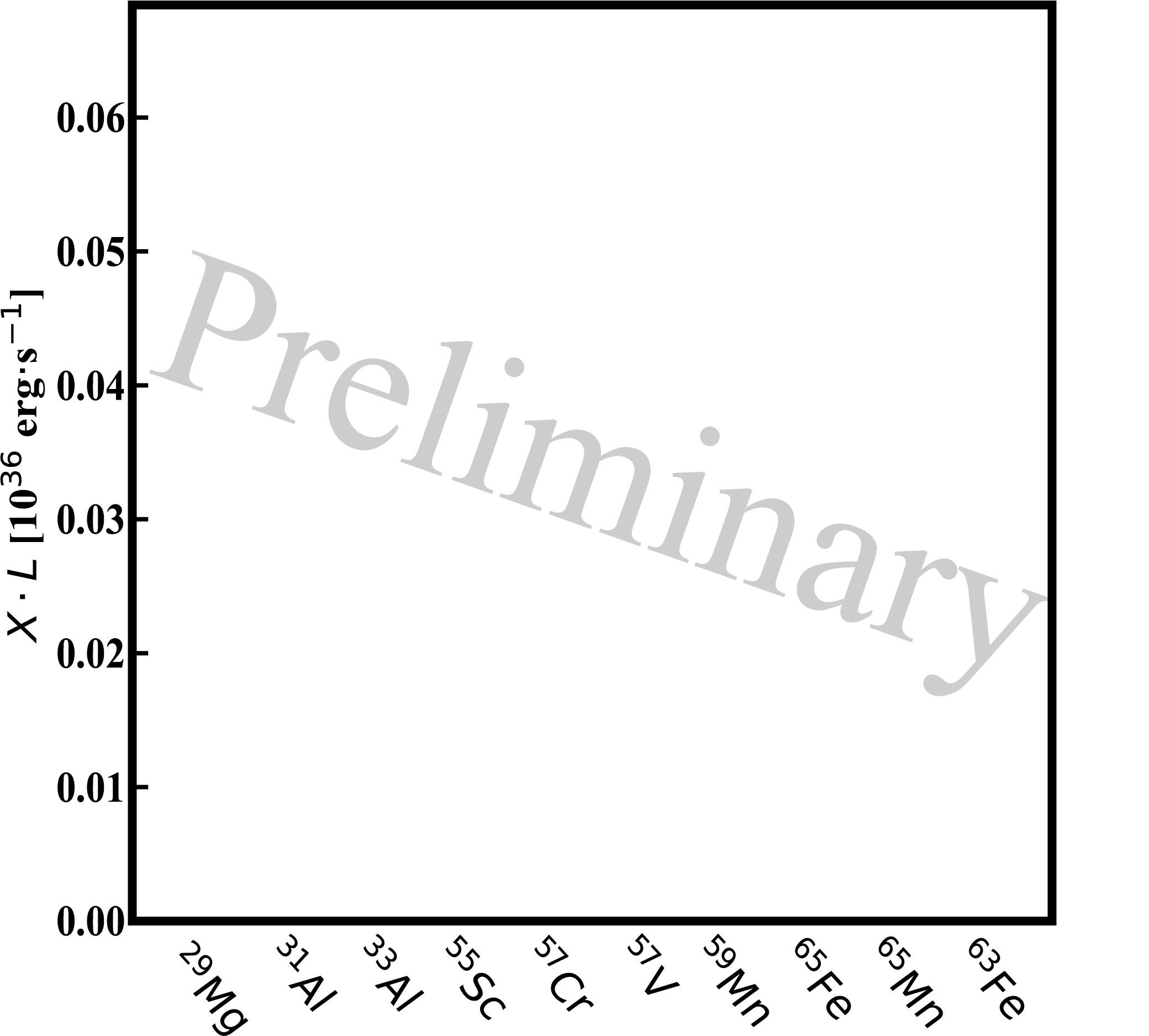 Knee feature
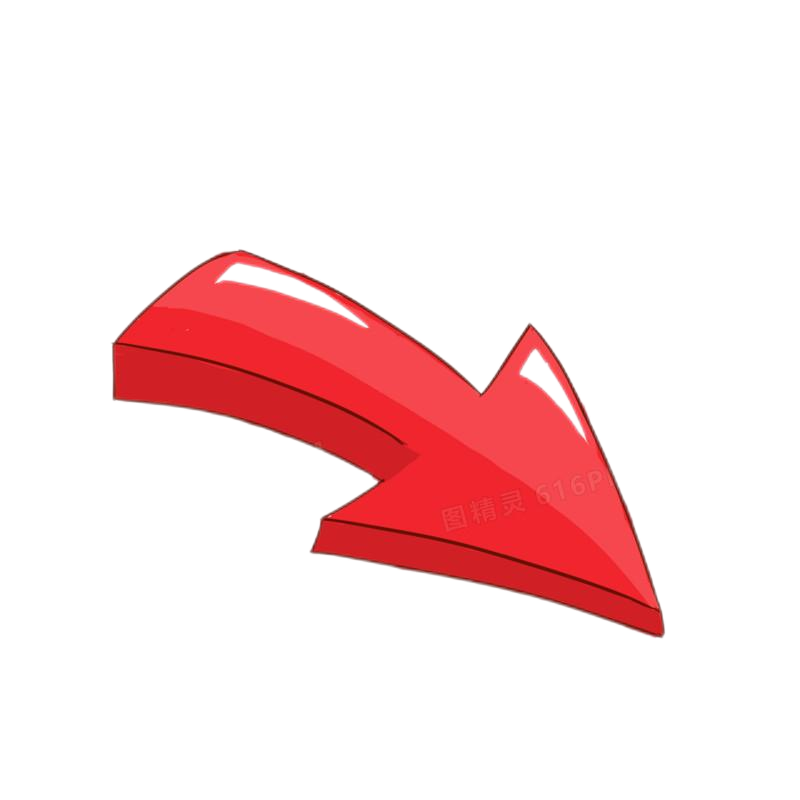 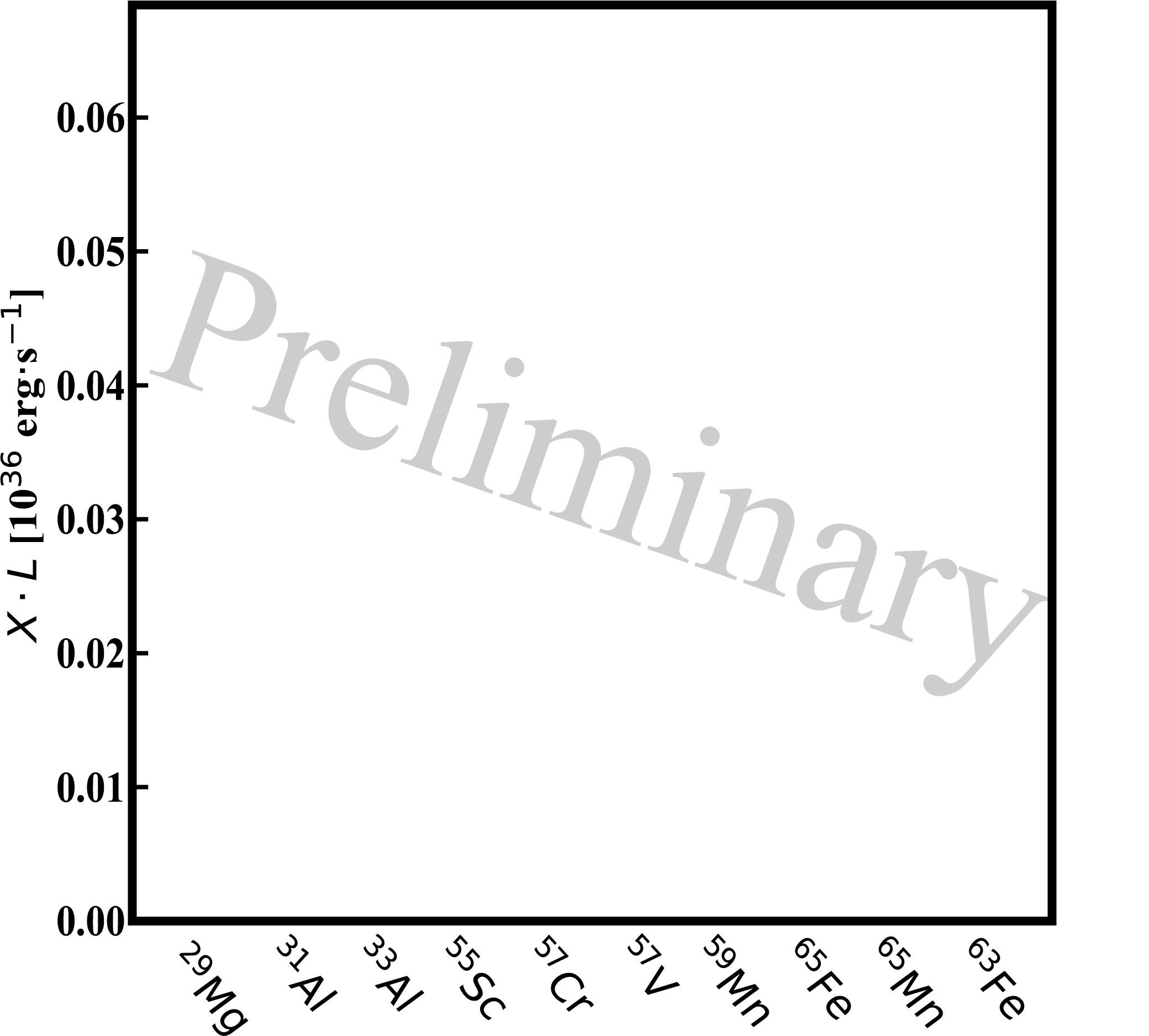 Ocean Urca
E17: 3.7 [erg g-1]
y12: 1.67 [g cm-2]
Ts-Tb relation from Beznogov 2020
heating source 1
urca cooling shells
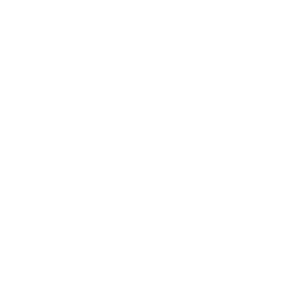 MAXI J1752-457
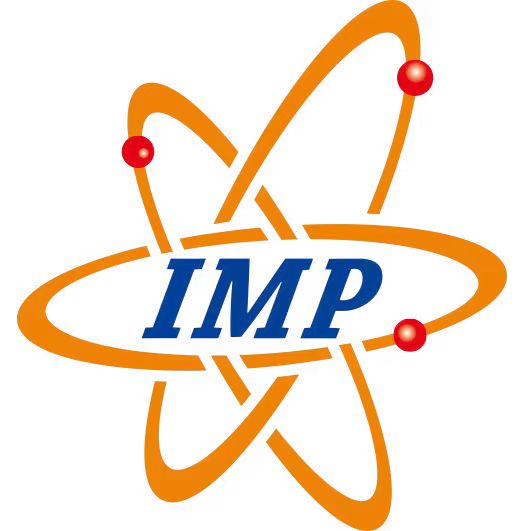 huangh@impcas.ac.cn
11
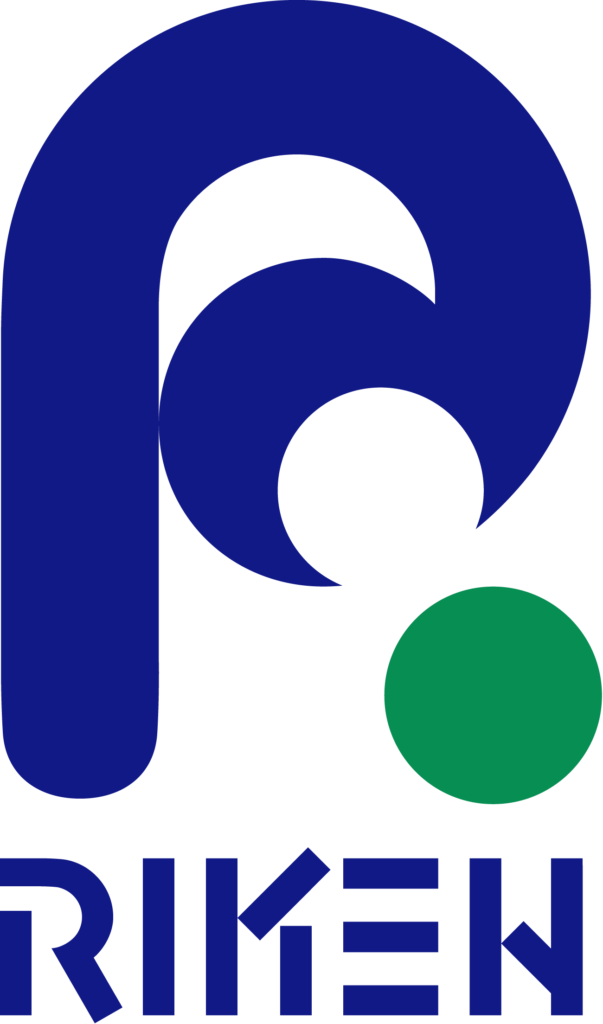 Flux fitting with ocean Urca process: Flux profile
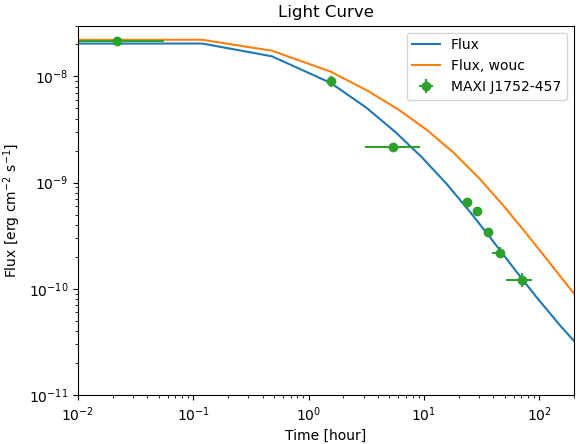 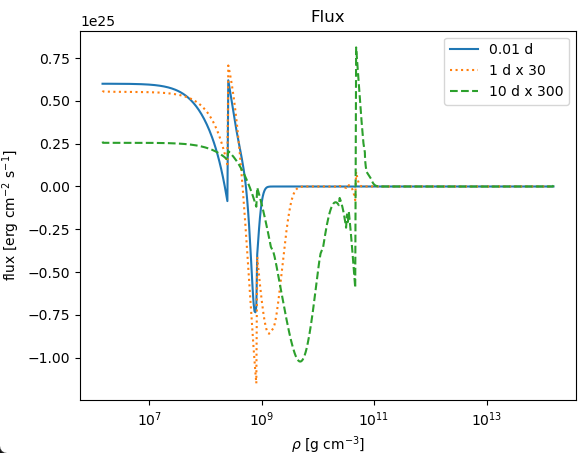 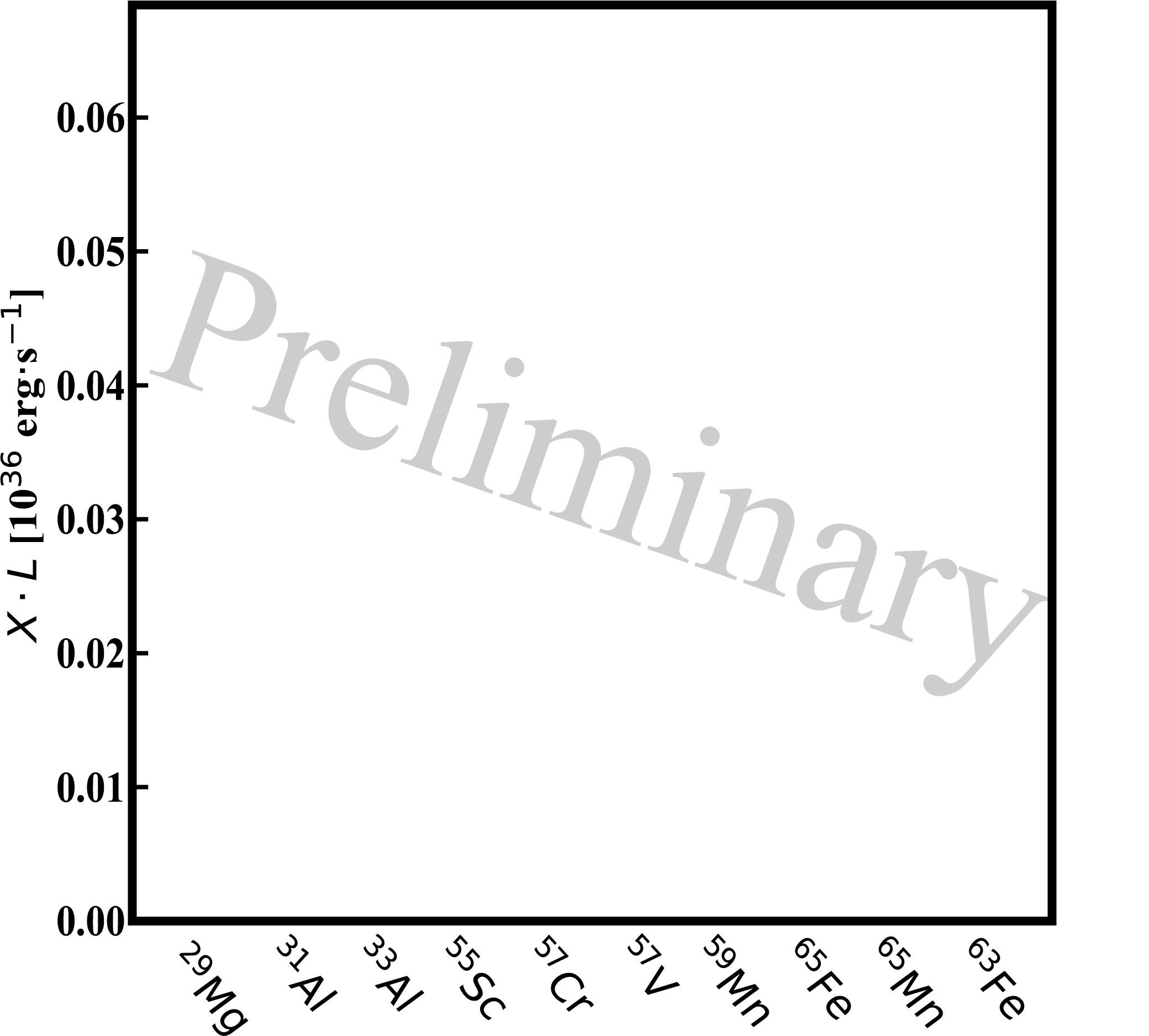 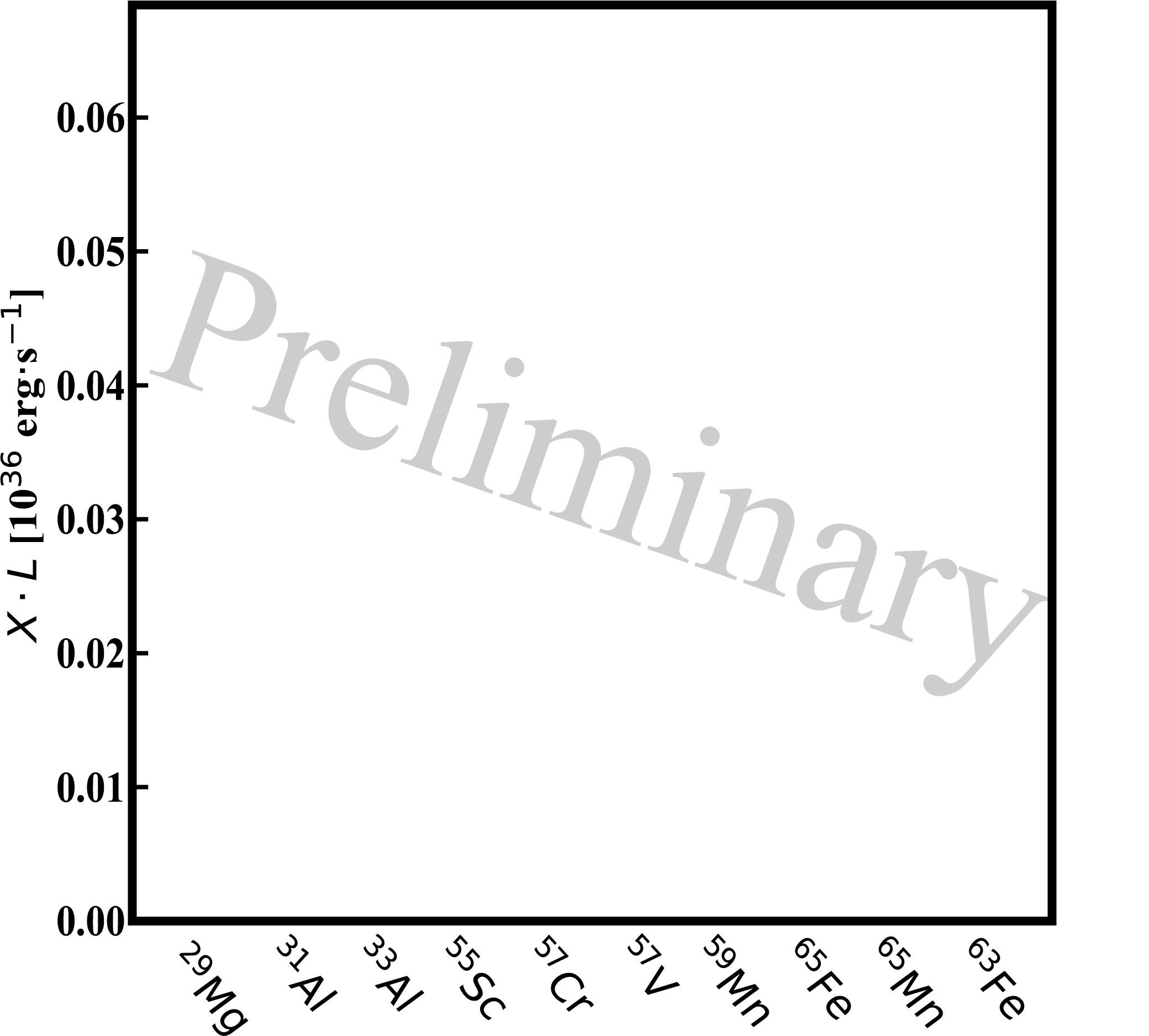 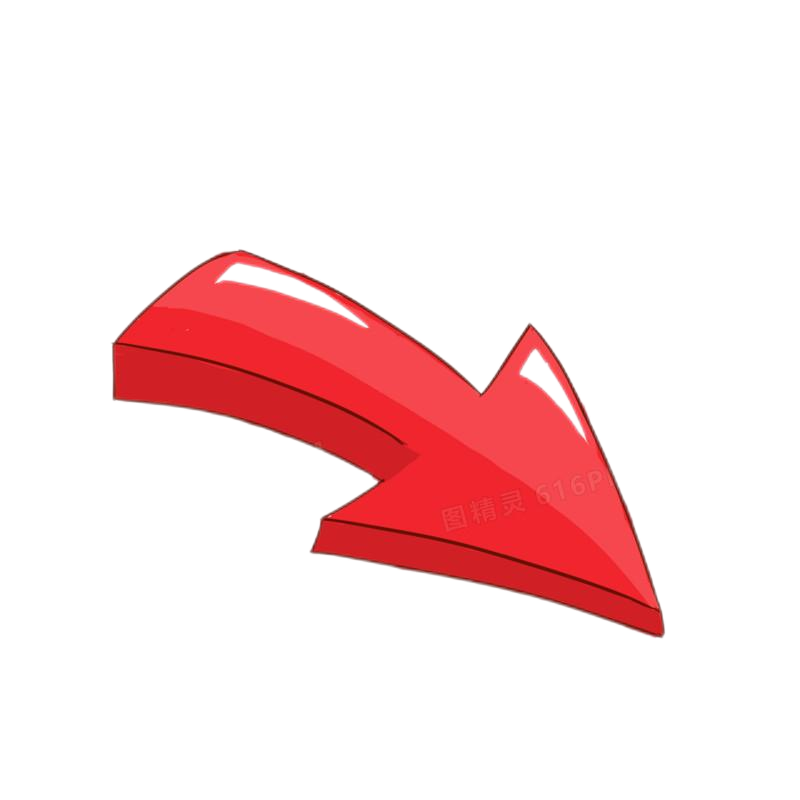 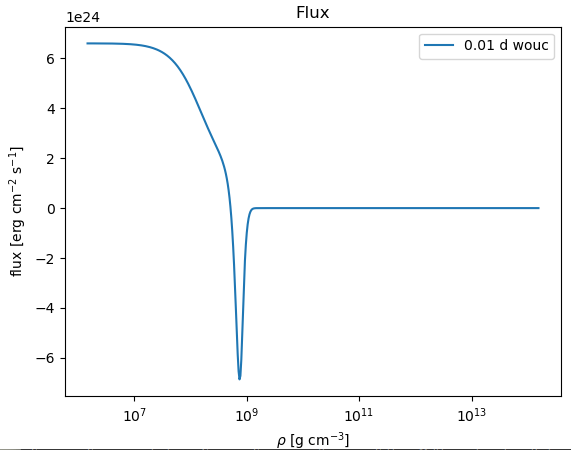 Ocean Urca
heating region
flux profile without Urca
E17: 3.7 [erg g-1]
y12: 1.67 [g cm-2]
Ts-Tb relation from Beznogov 2020
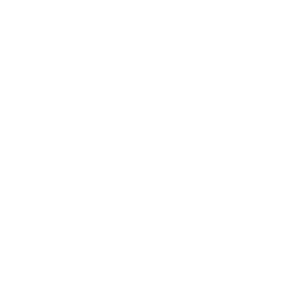 MAXI J1752-457
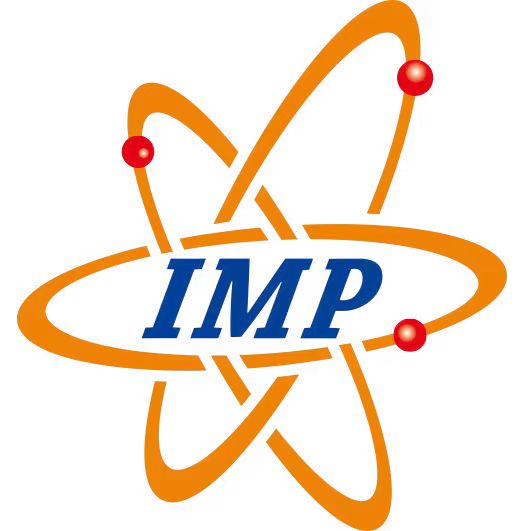 huangh@impcas.ac.cn
12
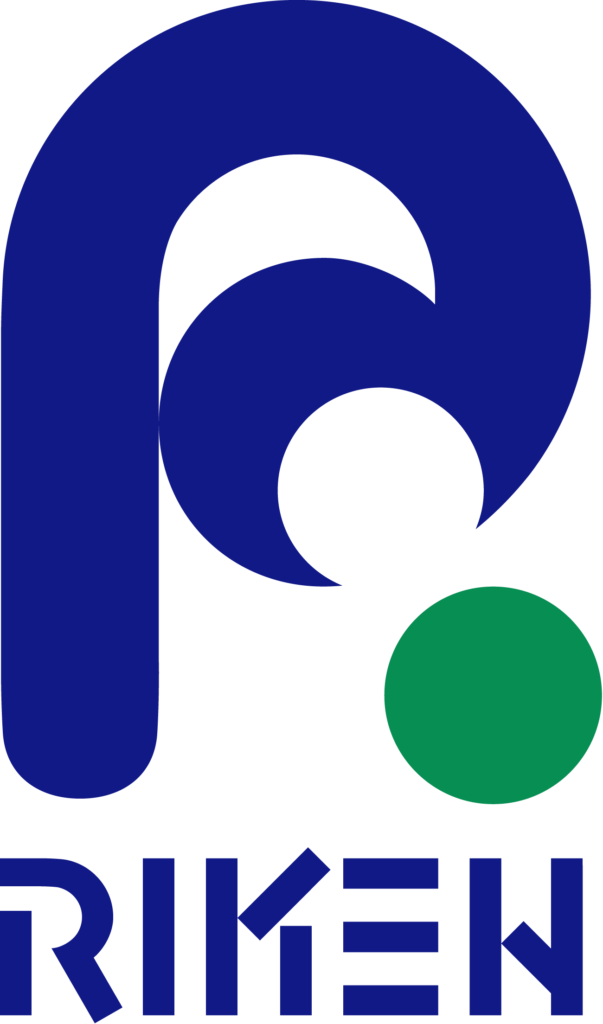 Flux fitting with ocean Urca process: E17-y12 relation
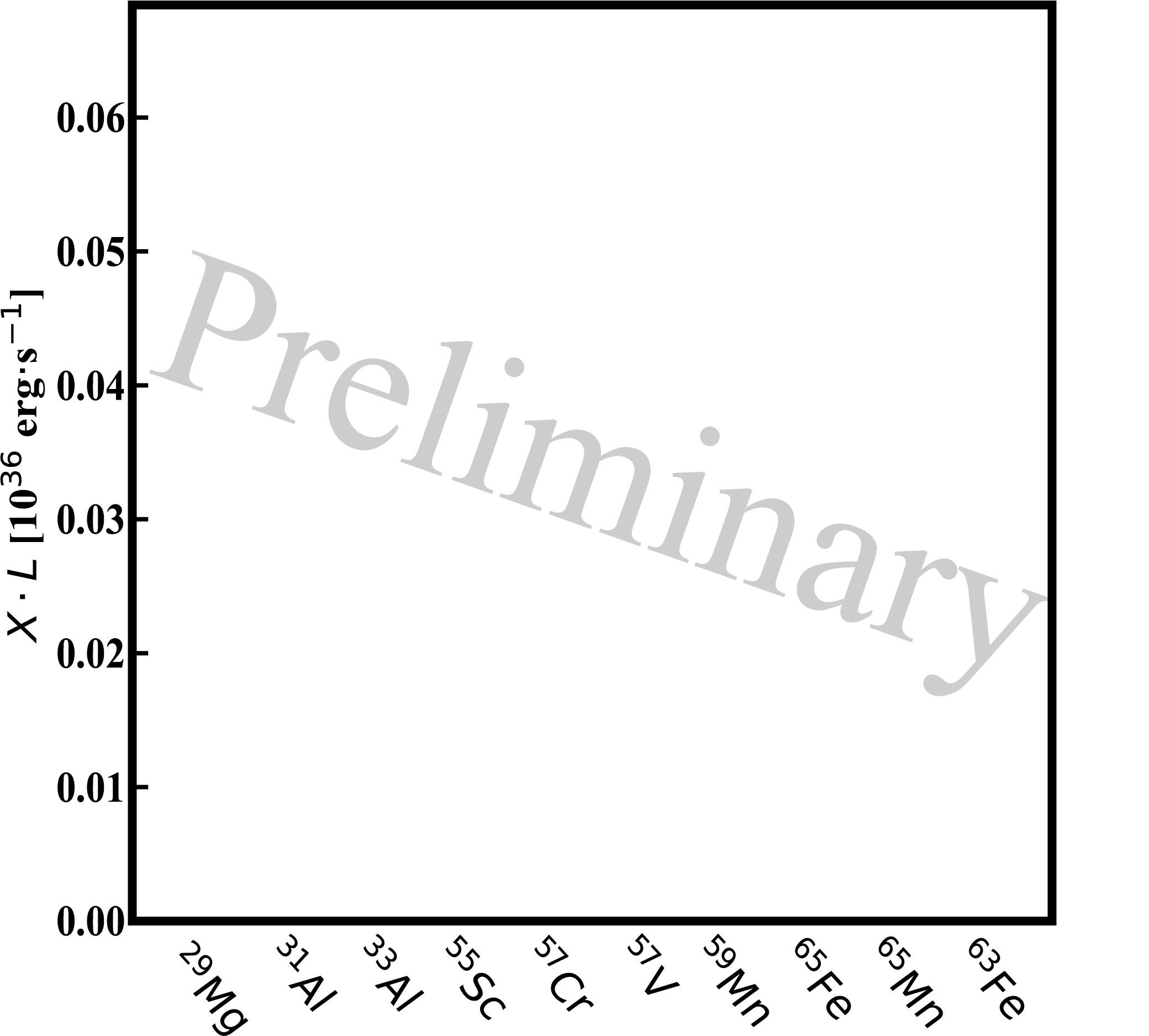 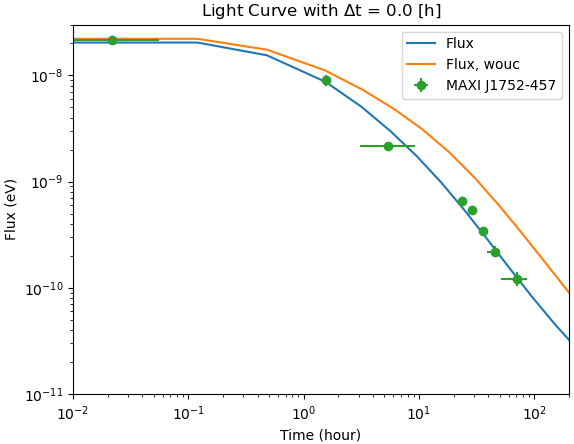 ∆t = 0.24
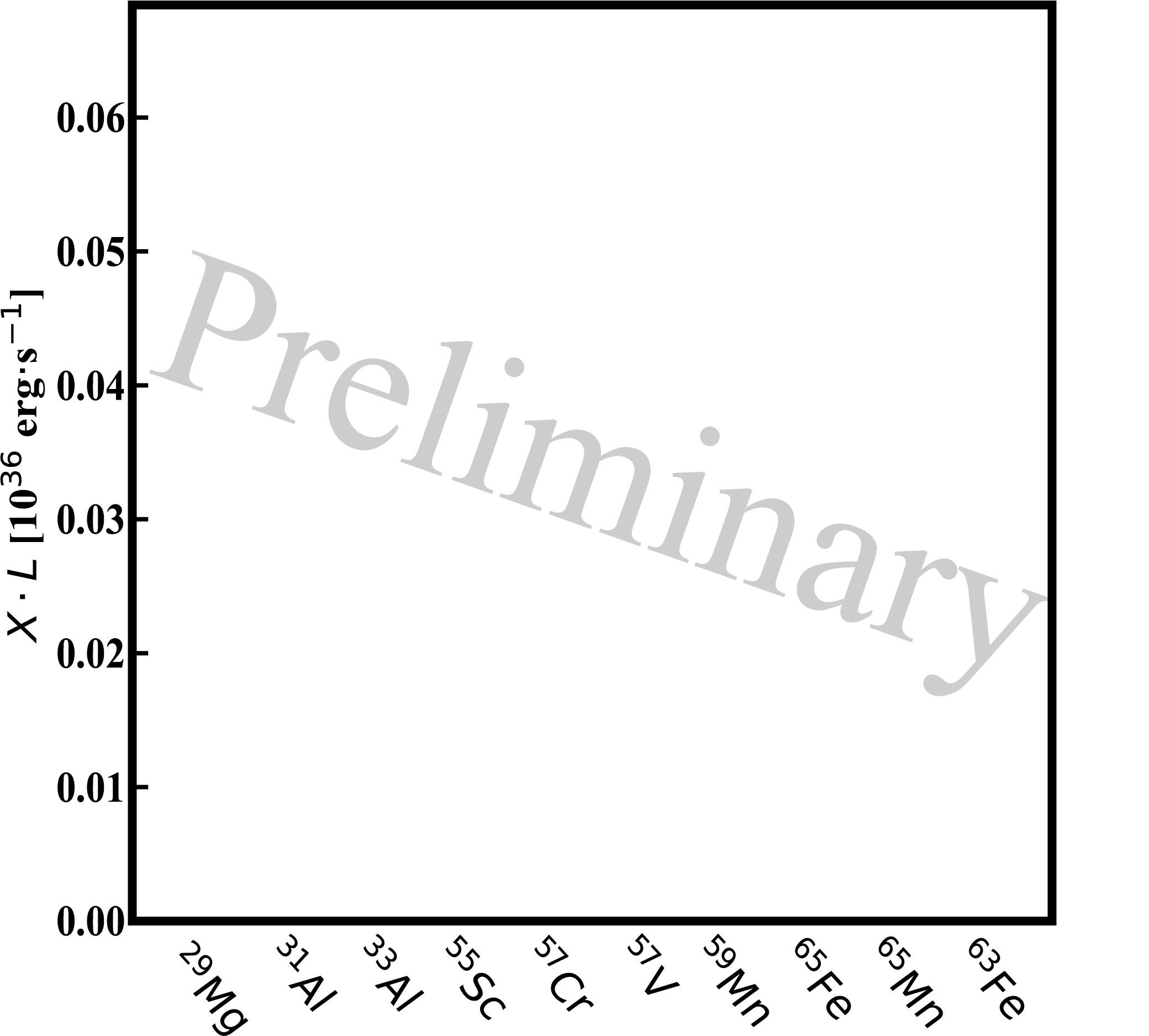 ∆t = 0.72
∆t = 0
∆t = 0.48
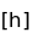 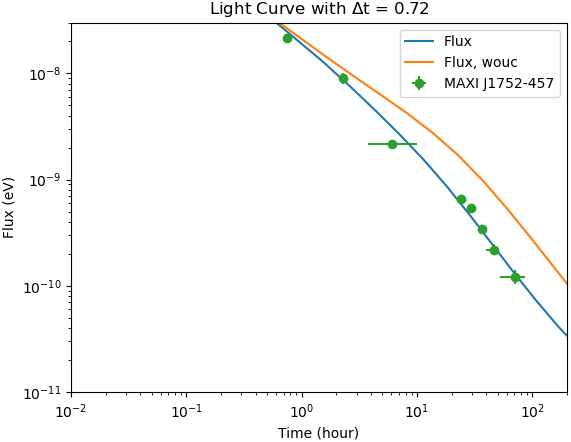 When ∆t > 0.72, the constraint on the E17 would be very weak!
E17: 3.7 [erg g-1]
y12: 1.67 [g cm-2]
Ts-Tb relation from Beznogov 2020
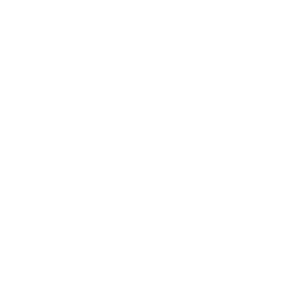 MAXI J1752-457
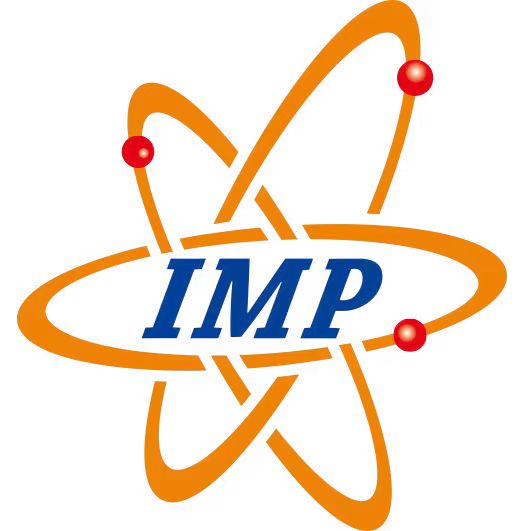 huangh@impcas.ac.cn
13
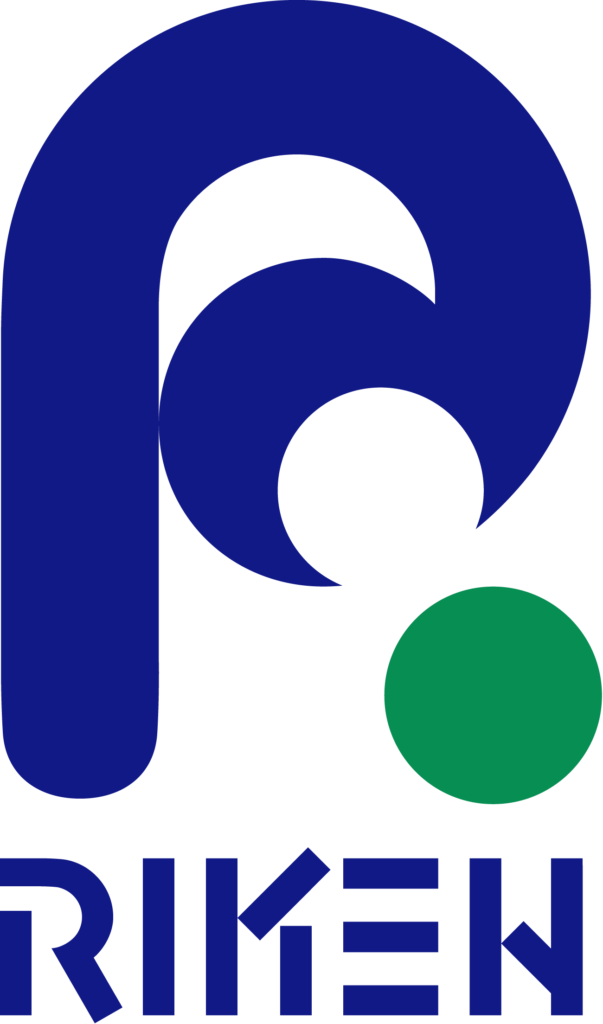 Flux fitting without ocean Urca process
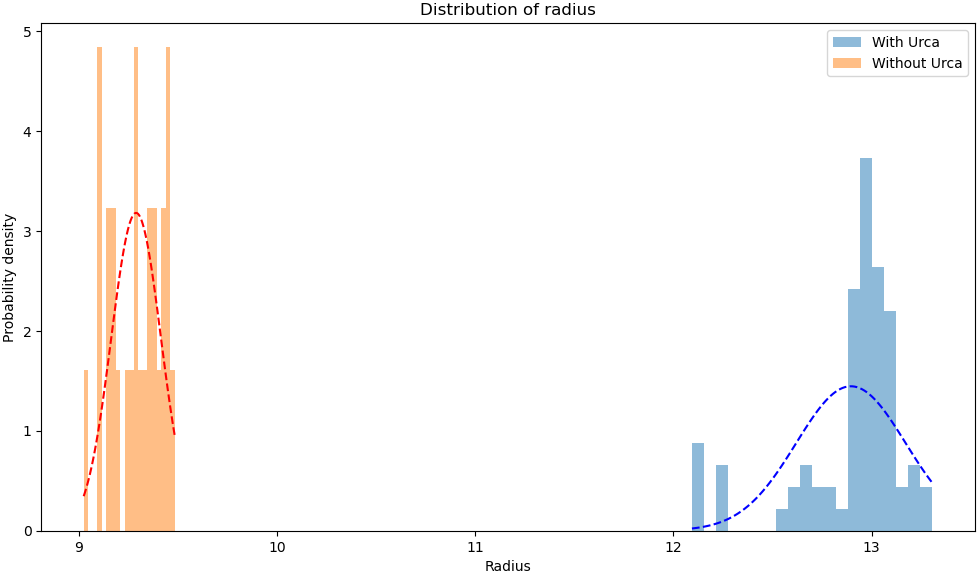 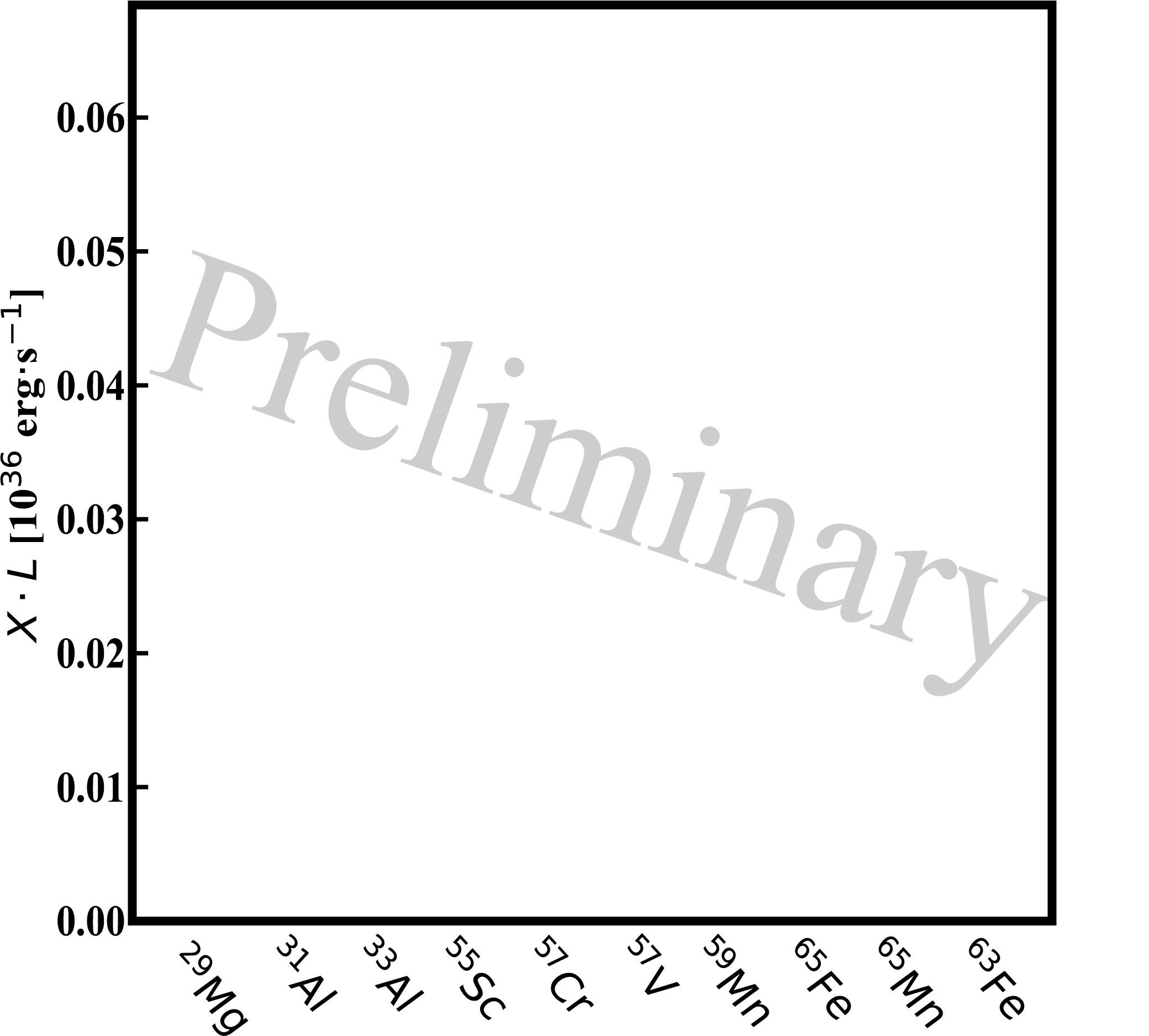 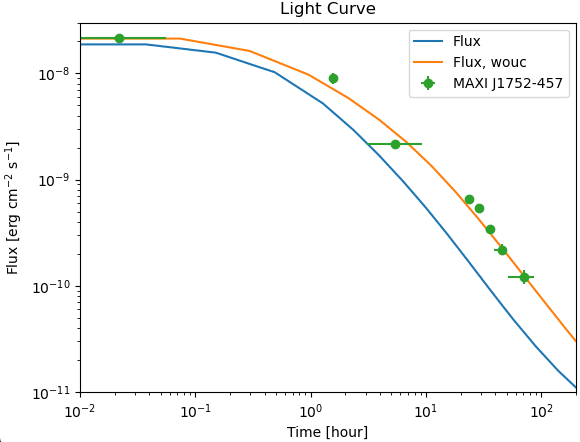 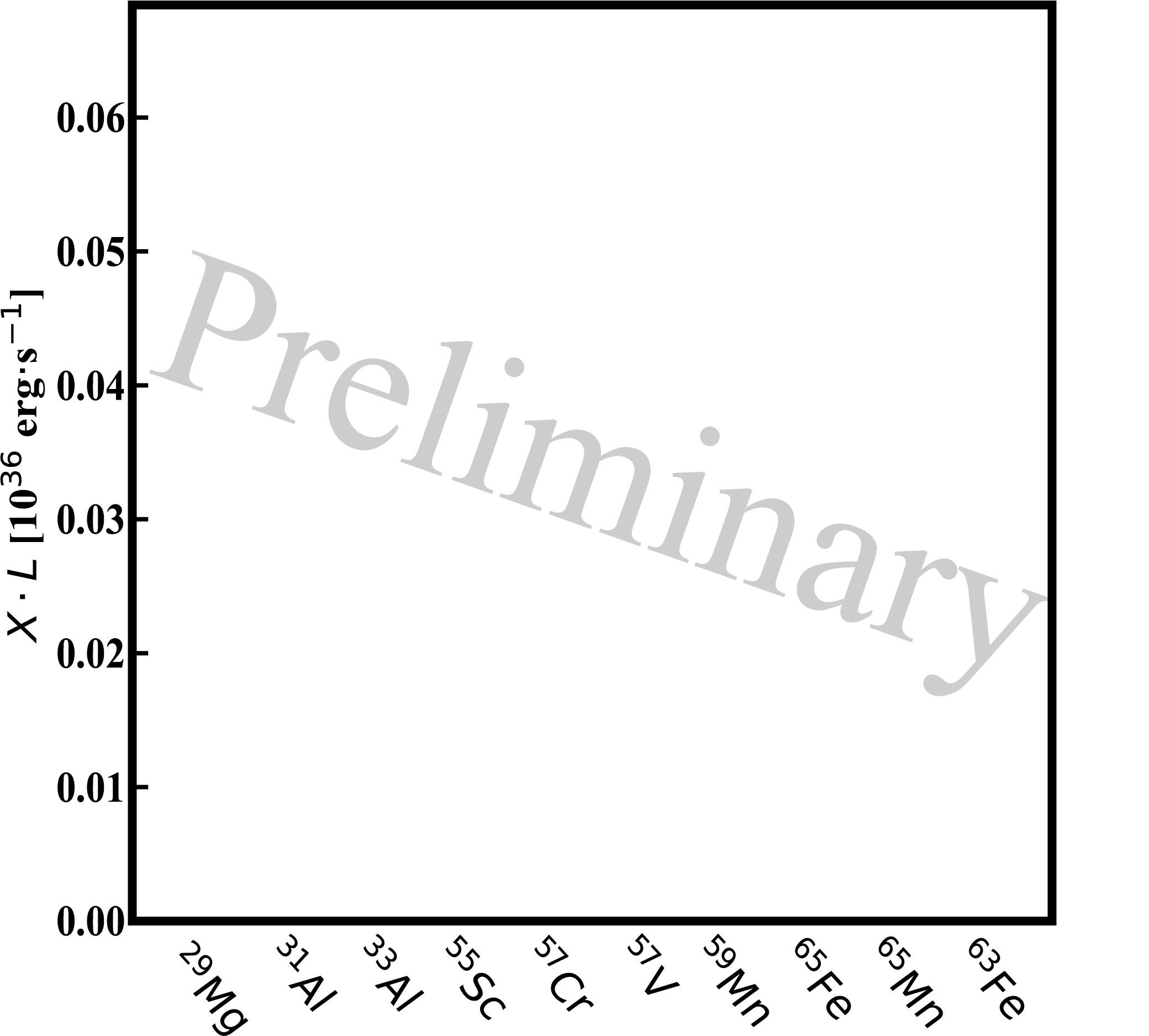 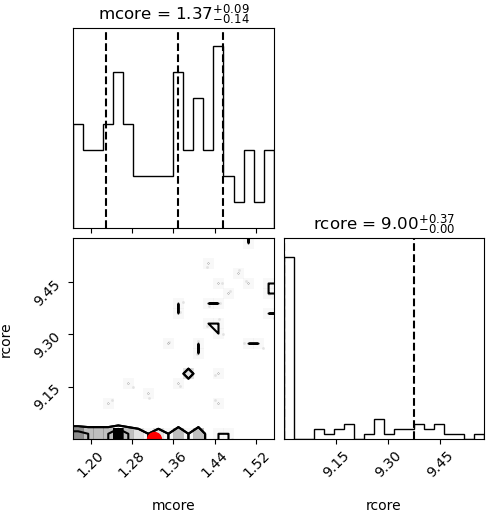 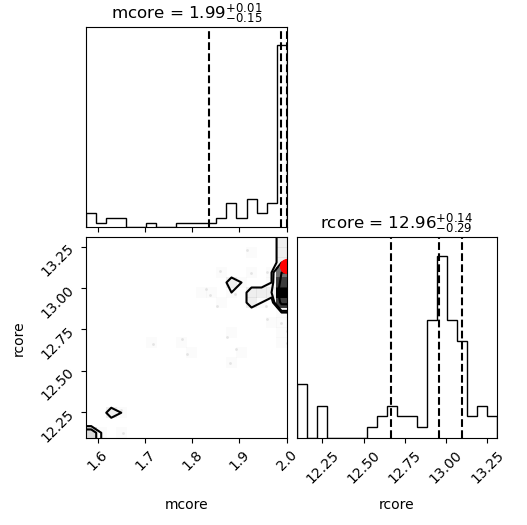 With Urca
Without Urca
Fit without Urca process
E17: 5 [erg g-1]
y12: 1.01 [g cm-2]
Ts-Tb relation from Beznogov 2020
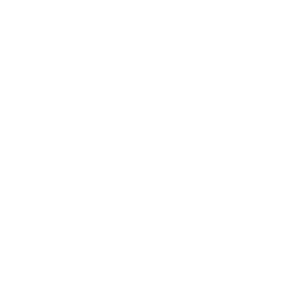 MAXI J1752-457
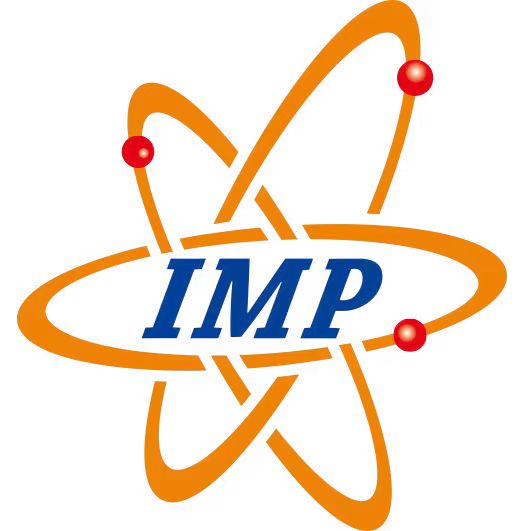 huangh@impcas.ac.cn
14
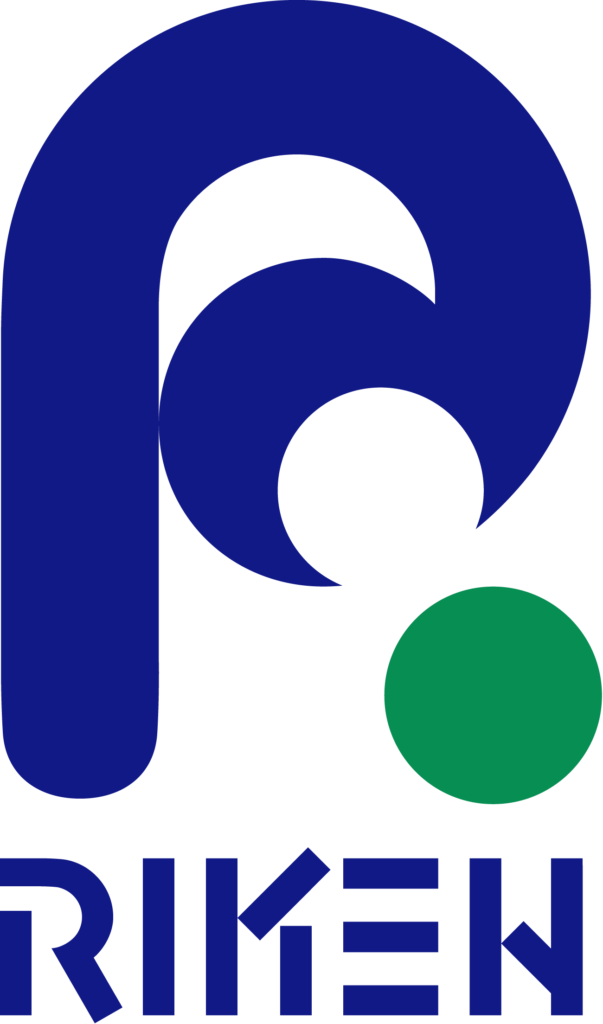 [Speaker Notes: To comfirm the two decaying components are attributed to the ocean, we have to fit the flux without Urca process.
Unluckily, the fitting results without Urca can also reproduce the observations of MAXI j1752-457.]
Ts-Tb relation from Potekhin 1997
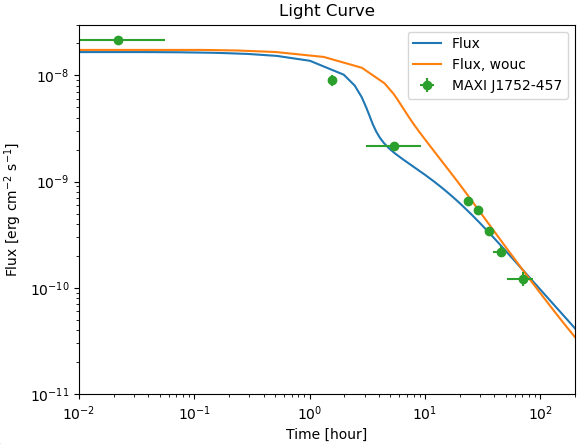 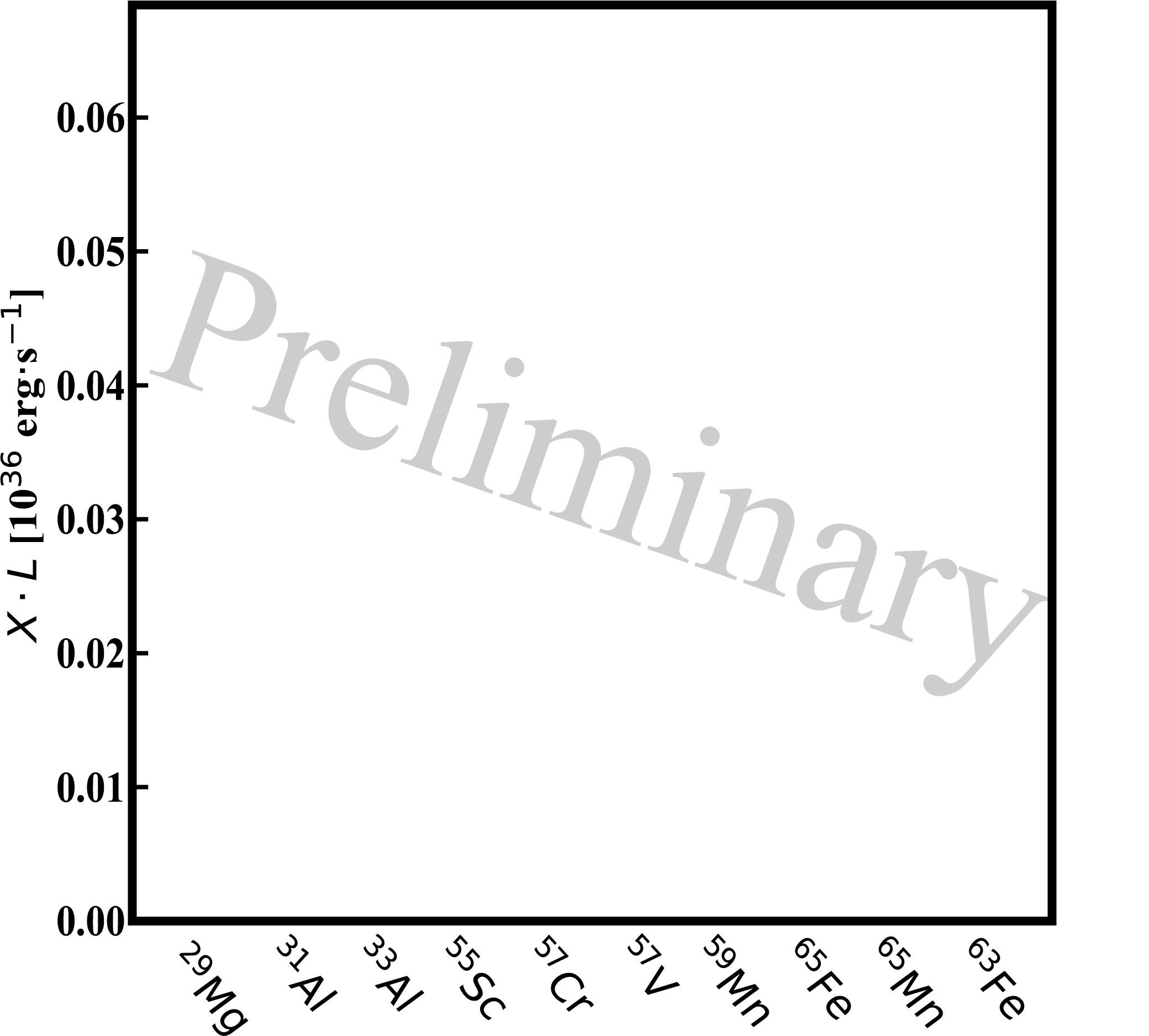 BROWN & CUMMING, 2009
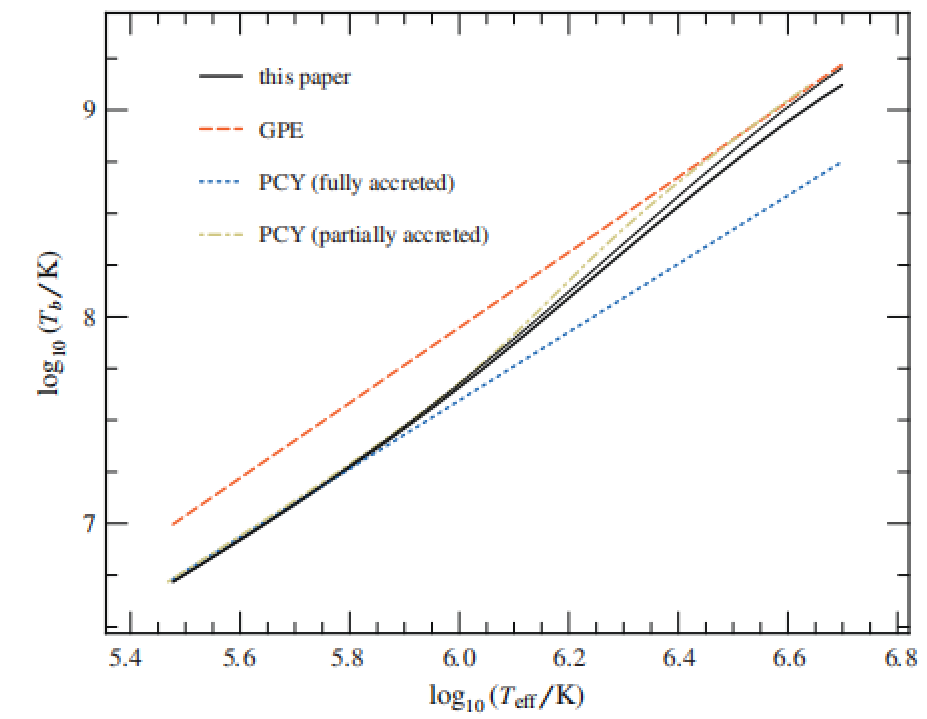 Ocean Urca process is necessary
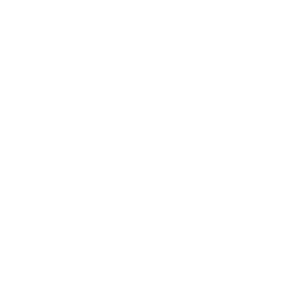 MAXI J1752-457
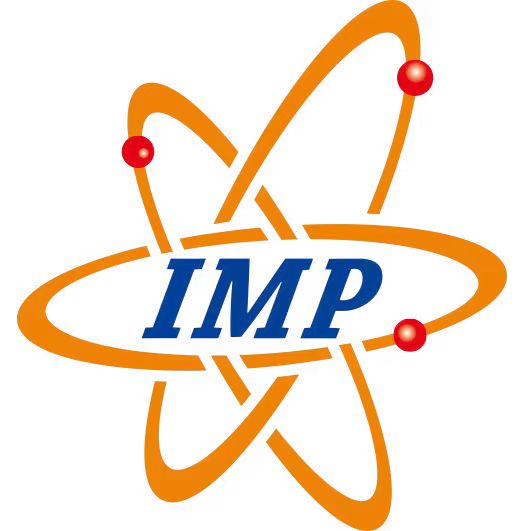 huangh@impcas.ac.cn
15
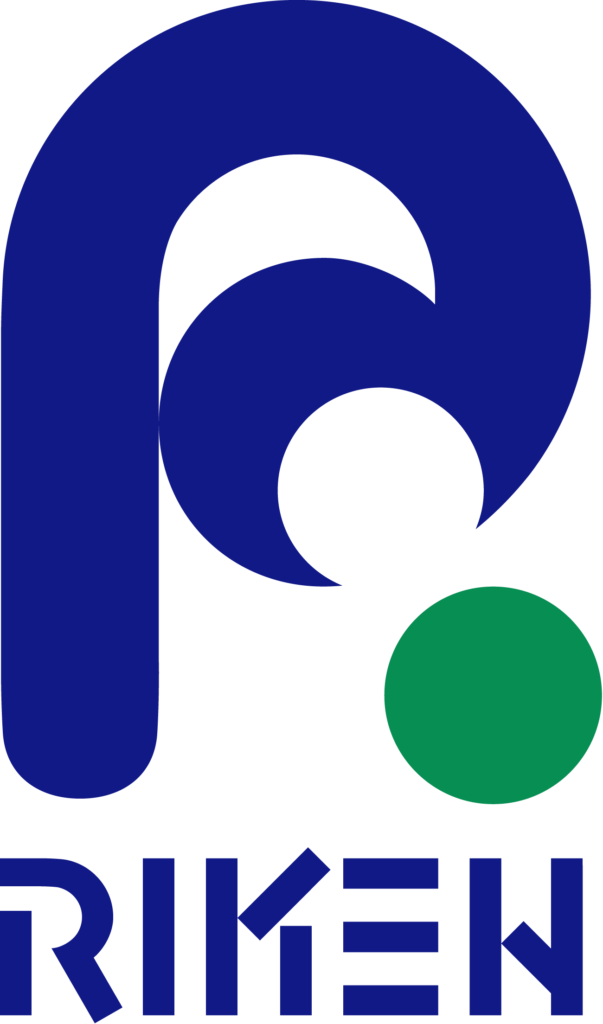 Ts-Tb relation from Potekhin 1997：Ocean Urca process
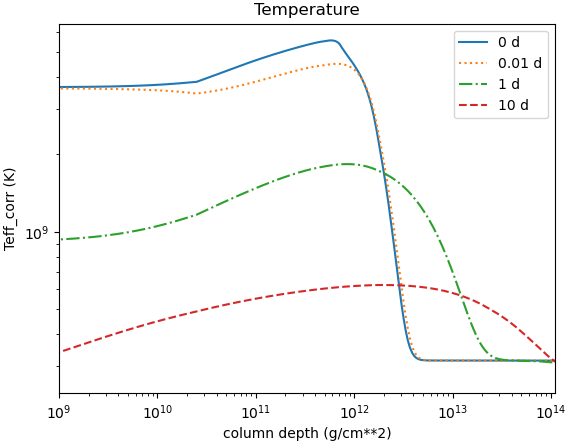 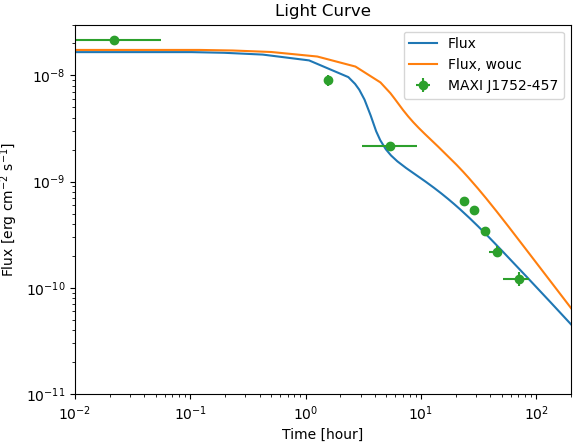 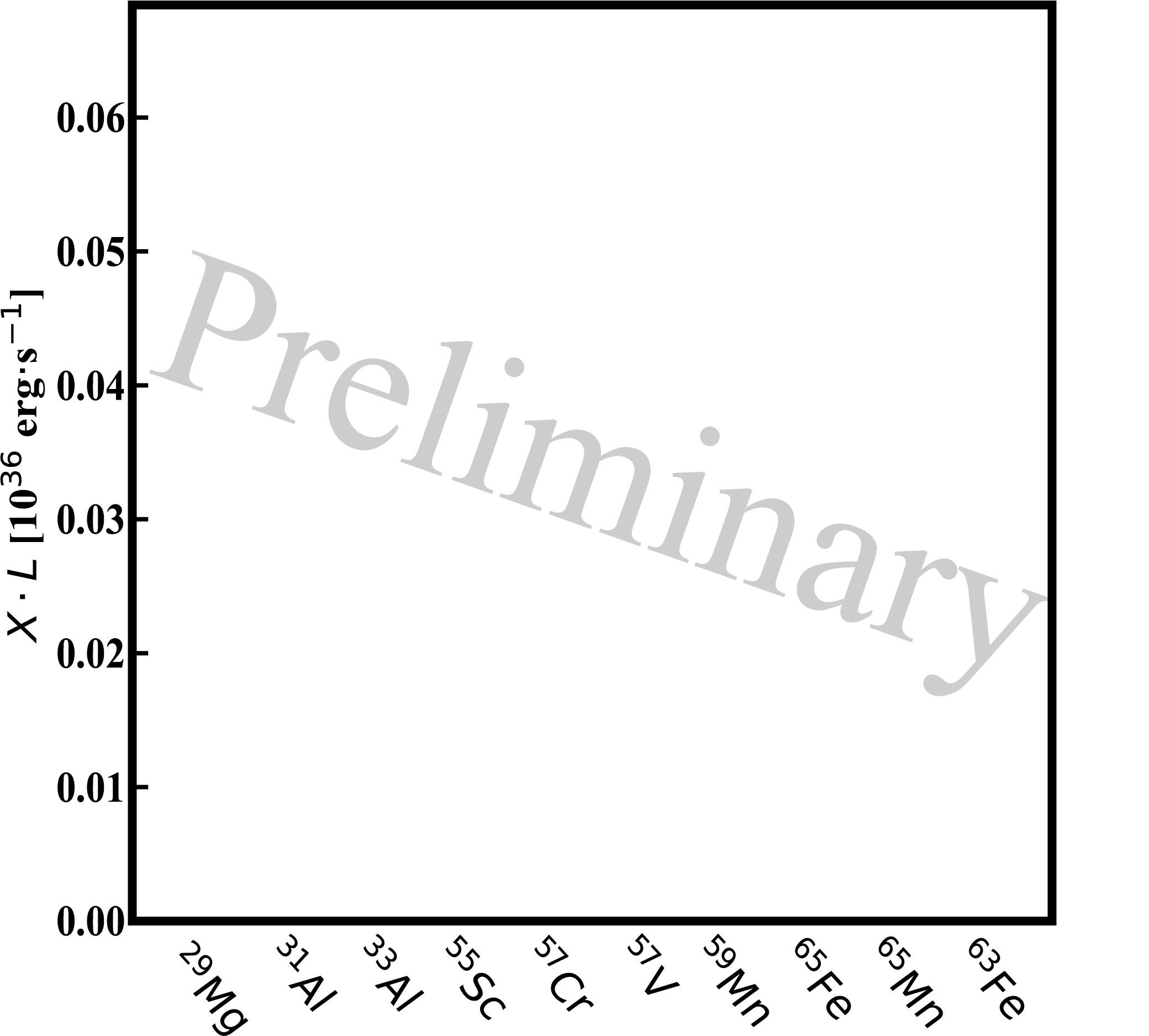 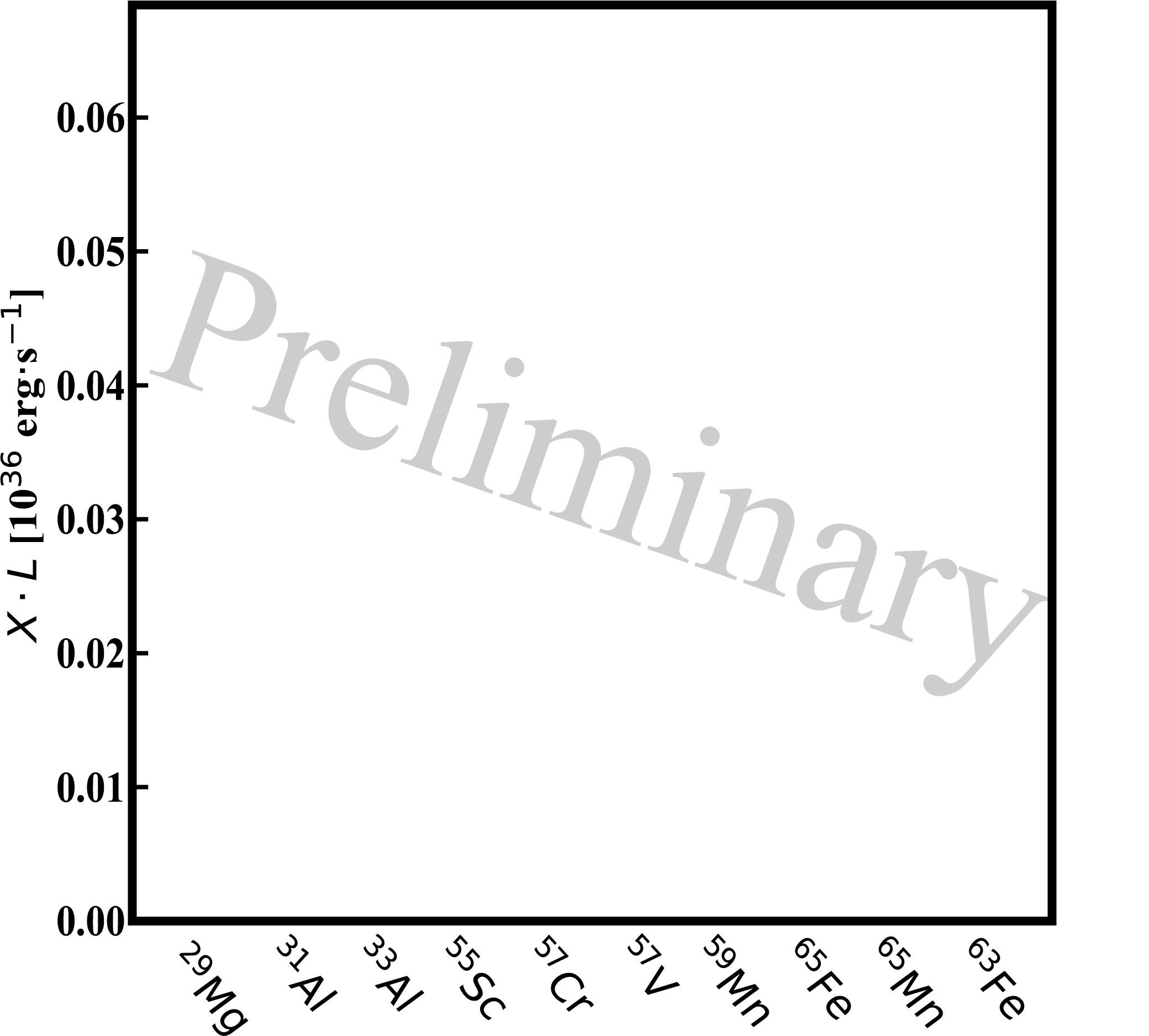 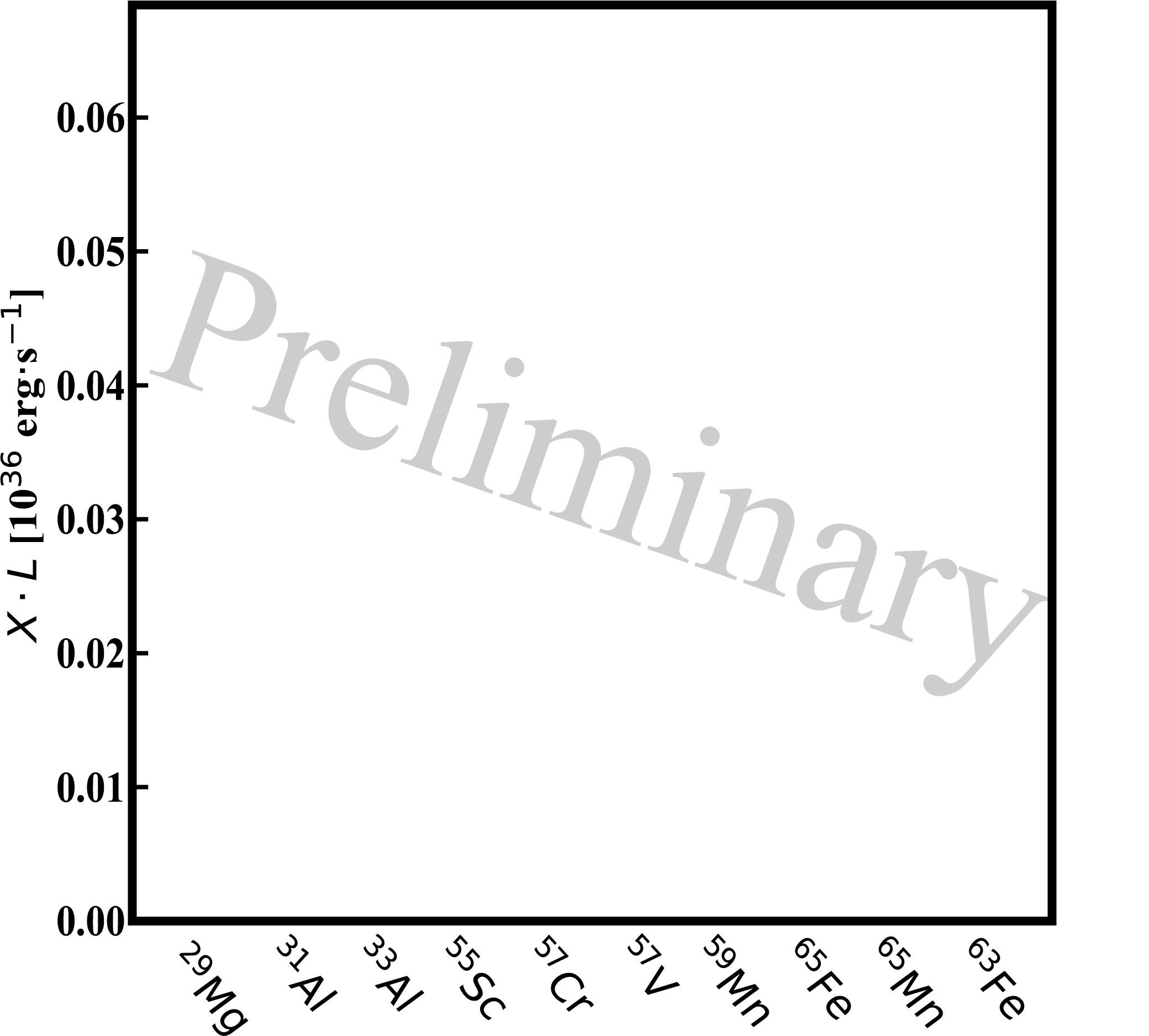 heating source 1
urca cooling shells
Ocean Urca process is necessary
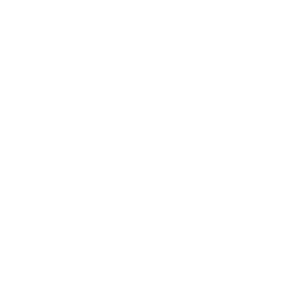 MAXI J1752-457
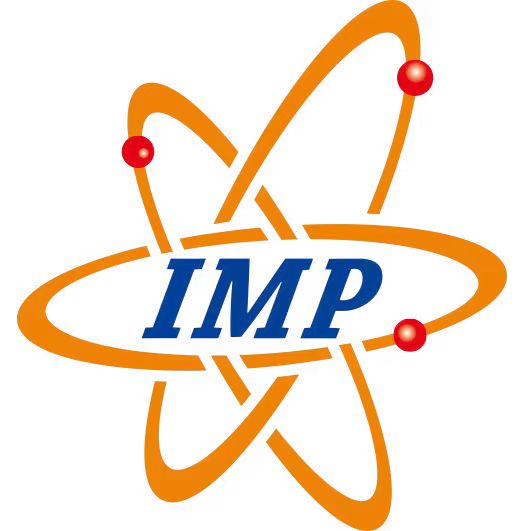 huangh@impcas.ac.cn
16
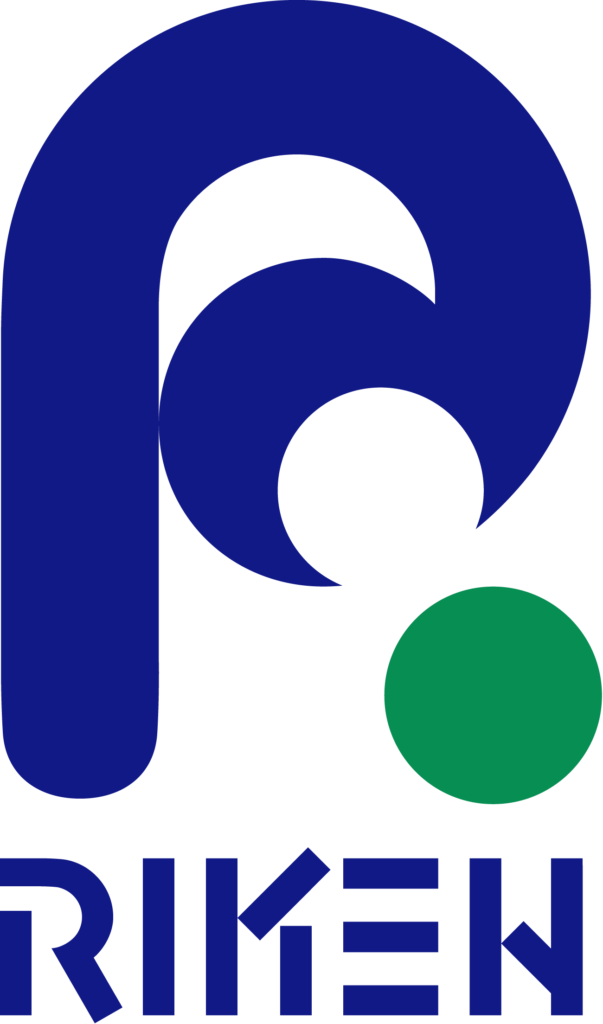 Ts-Tb relation from Potekhin 1997: Shallow heating
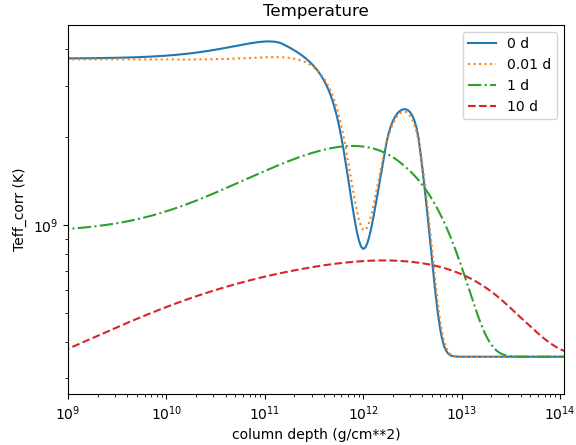 This fitting is not good
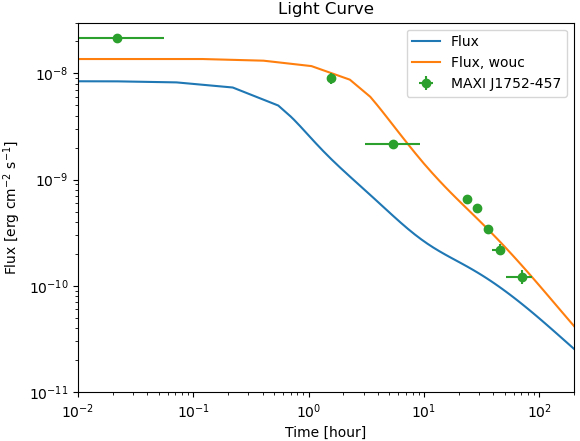 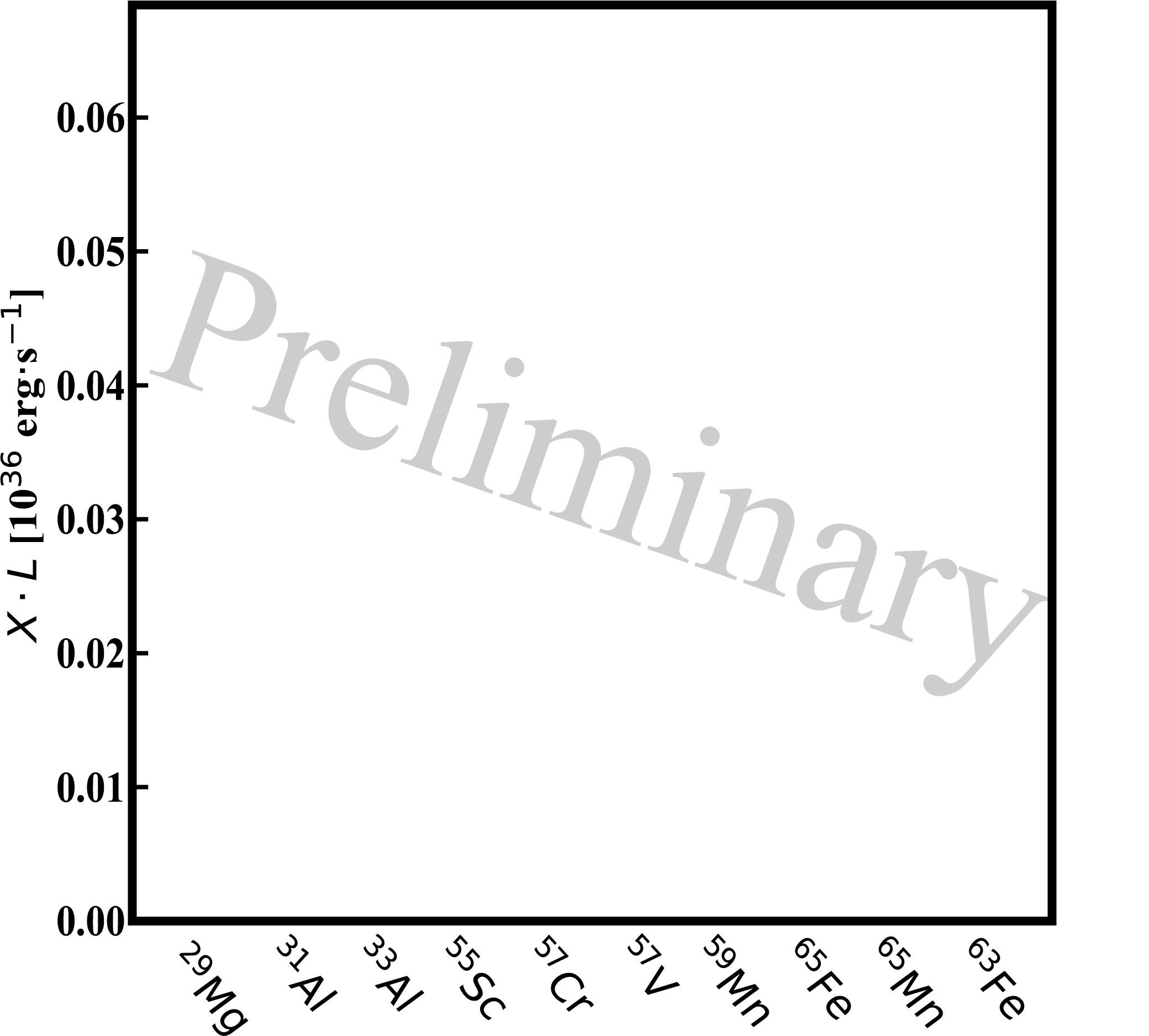 Fit with shallow heating and without Urca process
E17:  14.41 [erg g-1]
y12: 0.3 [g cm-2]
Ts-Tb relation from PCY (FULL)
heating source 1
Including shallow heating?
heating source 2 (shallow heating?)
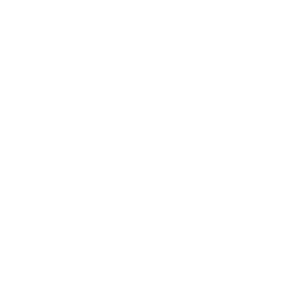 MAXI J1752-457
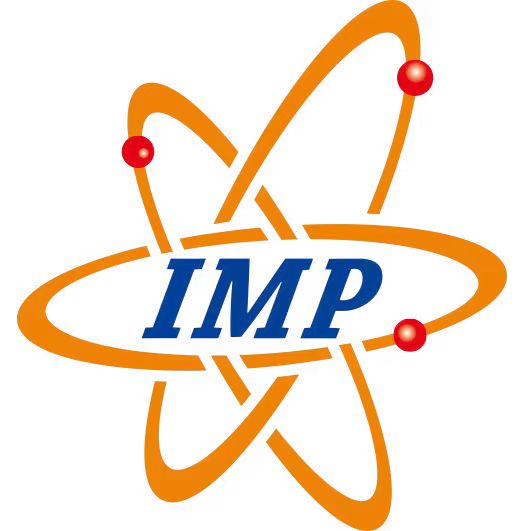 huangh@impcas.ac.cn
17
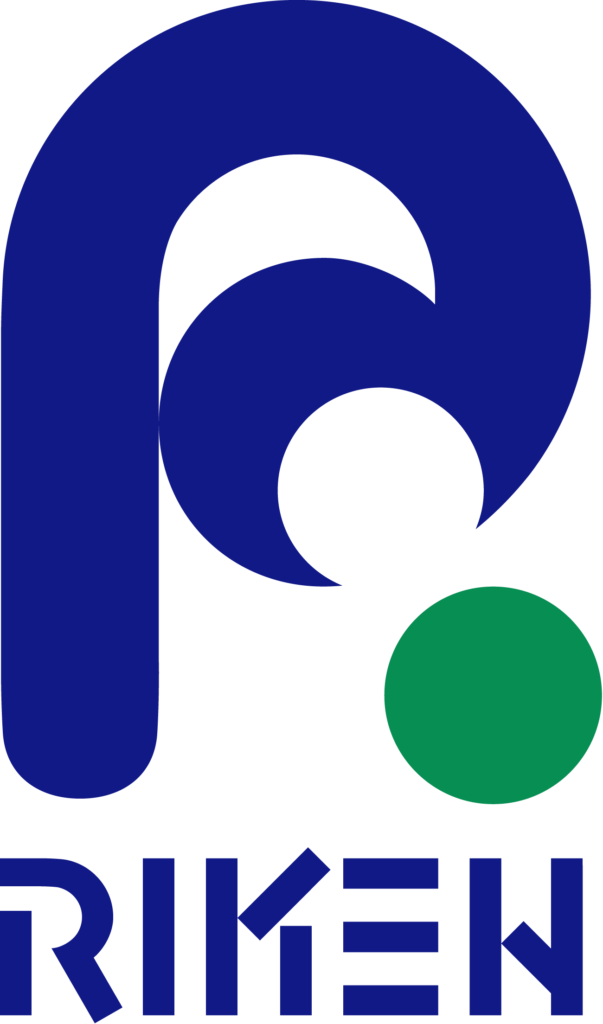 Conlcusion
With the Ts-Tb relation from Beznogov 2020
Flux curve of MAXI J1752-457 could be well reproduced both with and without ocean Urca process:
Without ocean Urca process, the observed flux is reproduced by including a thick heating region from the outermost crust to column depth y12 ~ 1;
With Ocean Urca process, the flux curve of MAXI J1752-457 could be reprodeced as well. However, the mass and radius of the accretion stars shows a different perference (larger mass and radius).
With the Ts-Tb relation from Potekhin 1997
Flux curve of MAXI J1752-457 could be reproduced with ocean Urca process:
By including the ocean Urca process, crust temperature rapidly decreases around Urca shell. The two decaying components occurred at 5.5–7.7 hours could be explained.
Shallow heating might be an other method to explain the two decaying components. Since, the temperature rapidly changed around the overlap region between these two heating source. However, the nature of the shallow heating remains unknown.
High temperature: Ts-Tb relation at high temperature is required;
Two decaying components: Ocean Urca pair leads to the change of thermal conductivity and some unique thermal structure.
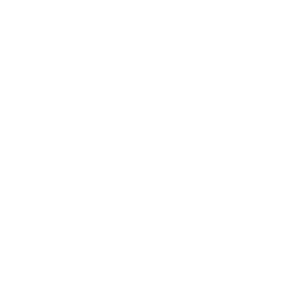 MAXI J1752-457
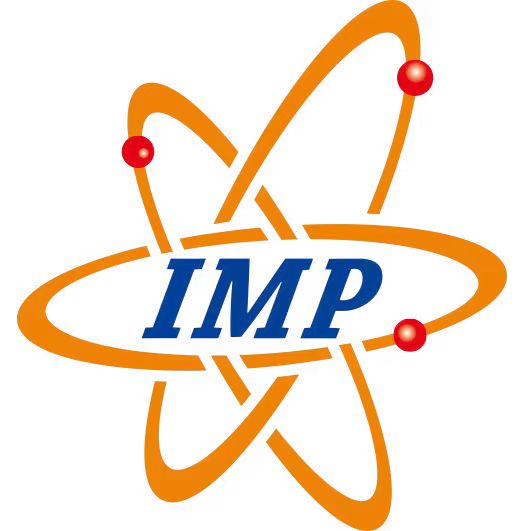 huangh@impcas.ac.cn
18
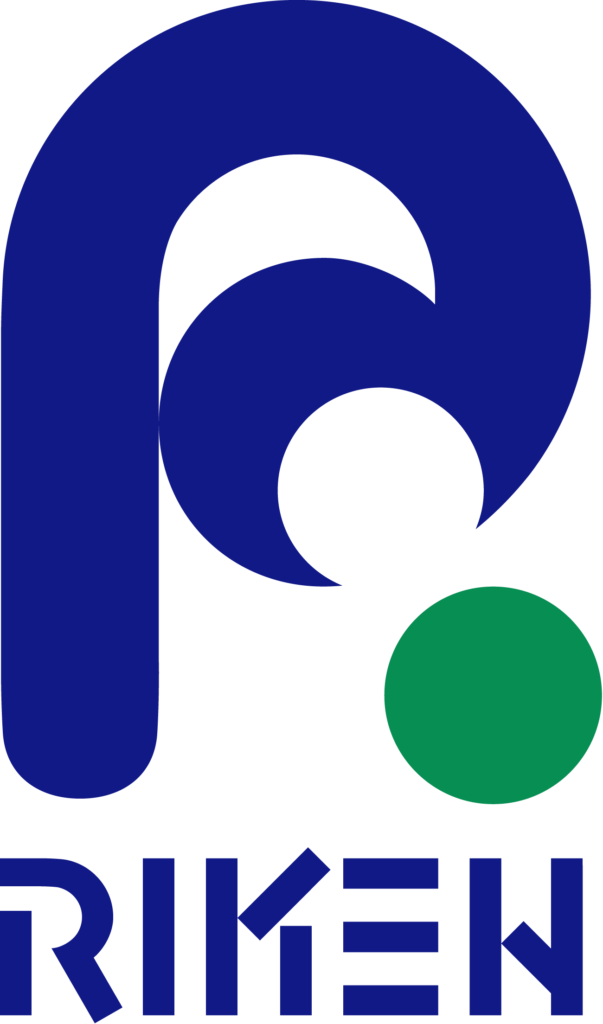 Fitting the observations of MAXI J1752-457 with ocean Urca process
Thanks for listening!!
Thanks Dohi-san,
  Aoyama-san,
  Takeda-san,
for the support of this work!!
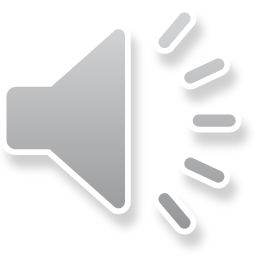